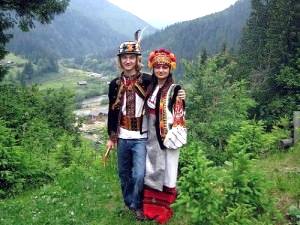 Українська мова
2 клас 
Розділ 3. Досліджую іменники
Урок 50
Пишу з великої букви назви 
гір, річок, озер і морів.
Налаштування на урок
Дороги можуть бути різноманітними. Переглянь ілюстрації. 
Яка дорога передає твій стан зараз? Поясни, чому?
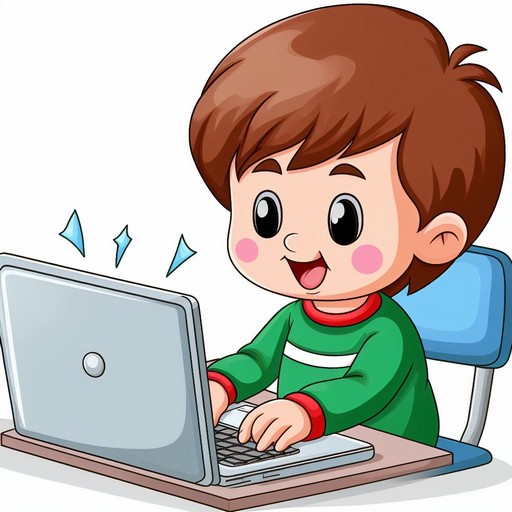 Продзвенів уже дзвінок. 
Час почати наш урок,
Будемо у світ знань мандрувати, 
Будемо мову рідну вивчати
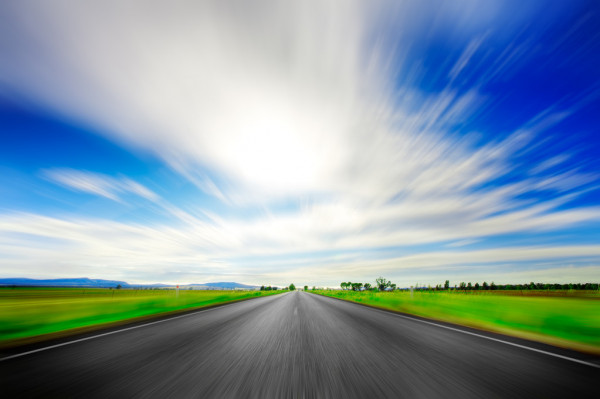 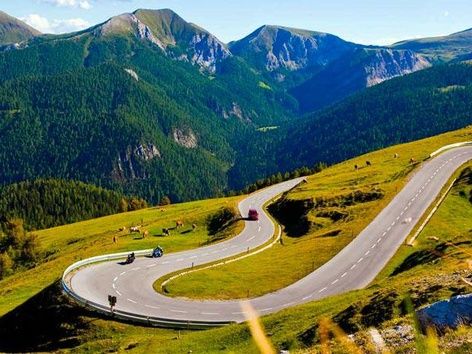 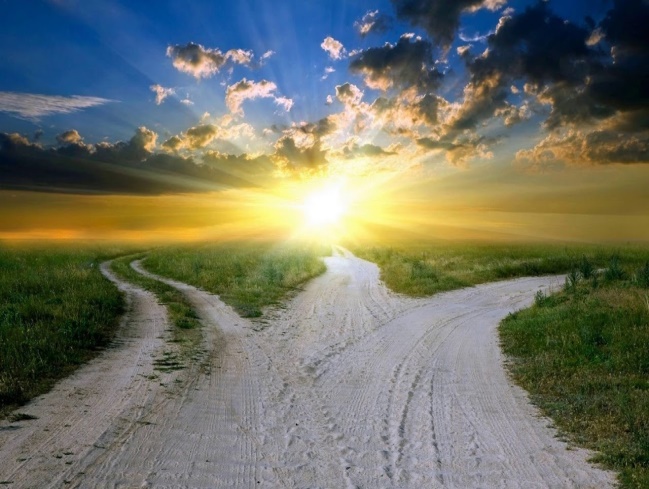 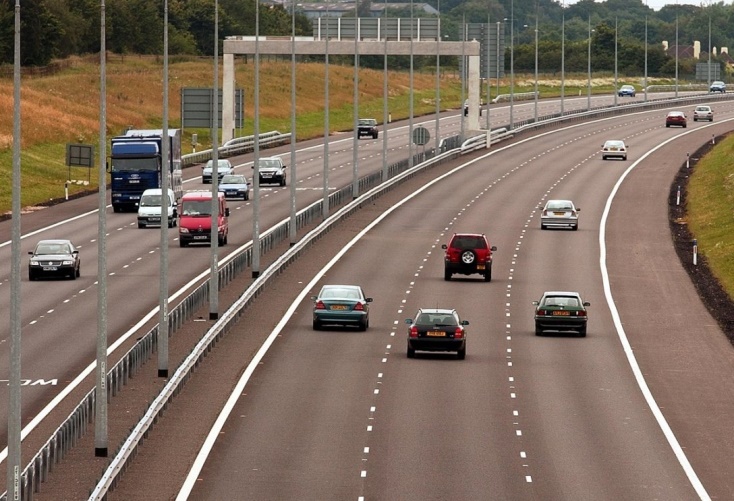 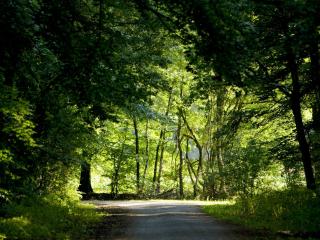 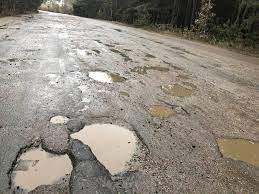 Пригадай
Що іменник називає і на які питання відповідає?
Іменник називає предмети і відповідає на питання хто? Що?
Назви людей і тварин – на питання хто? Назви всіх інших предметів – на питання що?
Які іменники відповідають на питання хто?, а які на питання що?
Які іменники пишемо
з великої літери?
Імена, по батькові, прізвища, клички тварин, назви міст і сіл.
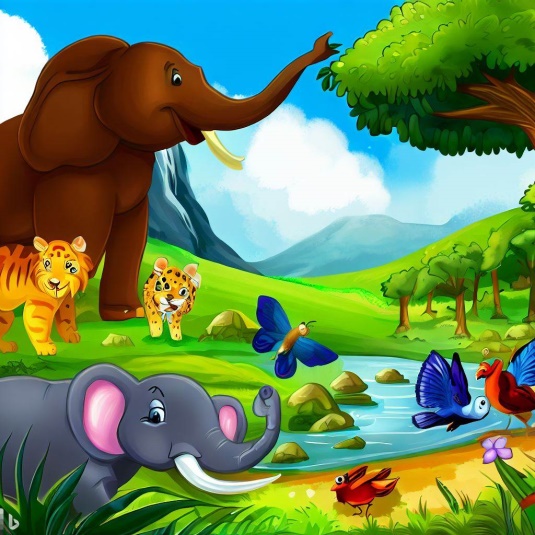 Назви по 5 іменників, які відповідають на питання хто? і що?
Вправа «Деформовані речення»
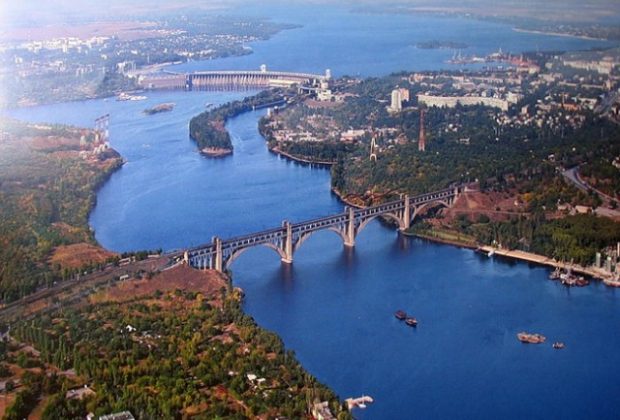 Склади речення зі слів кожного рядка. Про що ці речення?
Дніпро
країна, велика, Наша.
Наша країна велика.
Вона багата полями і лісами.
полями, багата, Вона, і, лісами.
Київ, України, столиця
Київ – столиця України.
ріка, найбільша, в, Дніпро, Україні
Найбільша ріка в Україні – Дніпро.
Підручник.
Сторінка
68
Повідомлення теми уроку
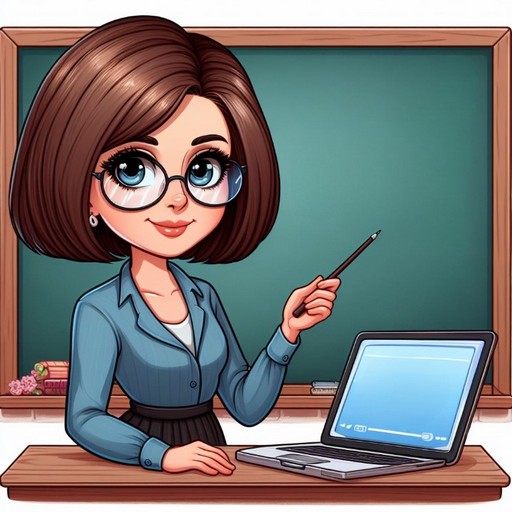 Сьогодні на уроці української мови ми проведемо віртуальну подорож Україною. Будемо вчитися записувати з великої літери назви гір, річок, озер, морів. Вчитимемось складати речення.
Друзі хочуть розказати тобі багато цікавого 
про Україну
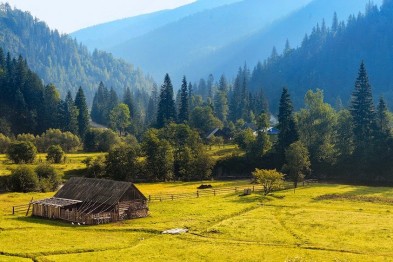 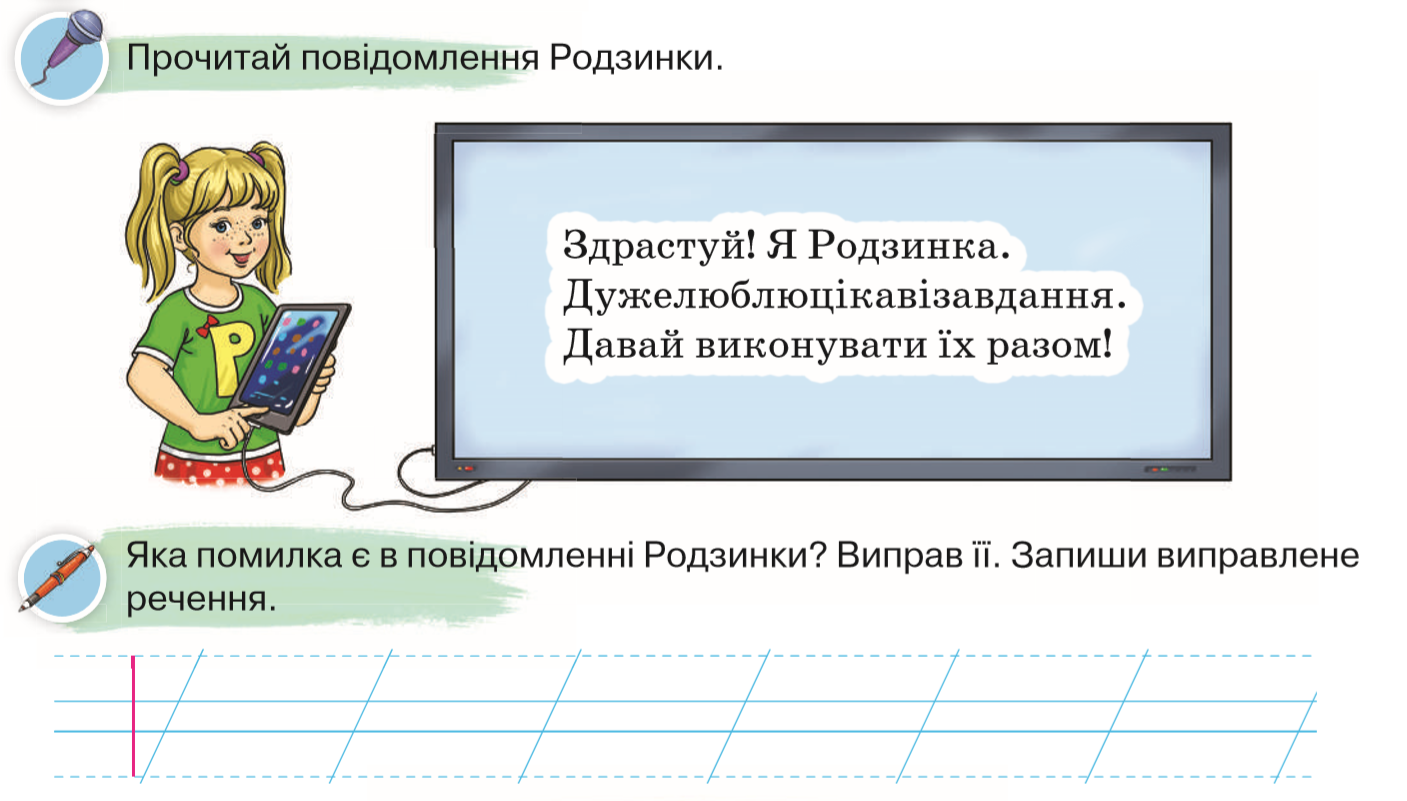 Прочитай повідомлення Родзинки. Поясни, чому виділені слова написані з великої букви.
В Україні є мальовничі гори Карпати. Їхні вершини вкриті білими шапками зі снігу. А на полонинах цвітуть різноманітні трави. Найвища гора в Карпатах — Говерла. Ніби в долонях гір
лежить дивовижне озеро Синевир.
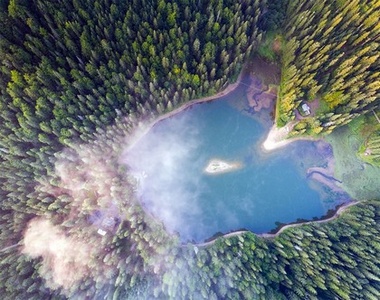 1. Які гори є в Україні?
2. Яка гора в Карпатах найвища?
3. Яке дивовижне озеро є в Карпатах?
Знайди в тексті речення-відповіді на запитання Родзинки.
Підручник.
Сторінка
67
Прочитай речення. Скільки їх записано?
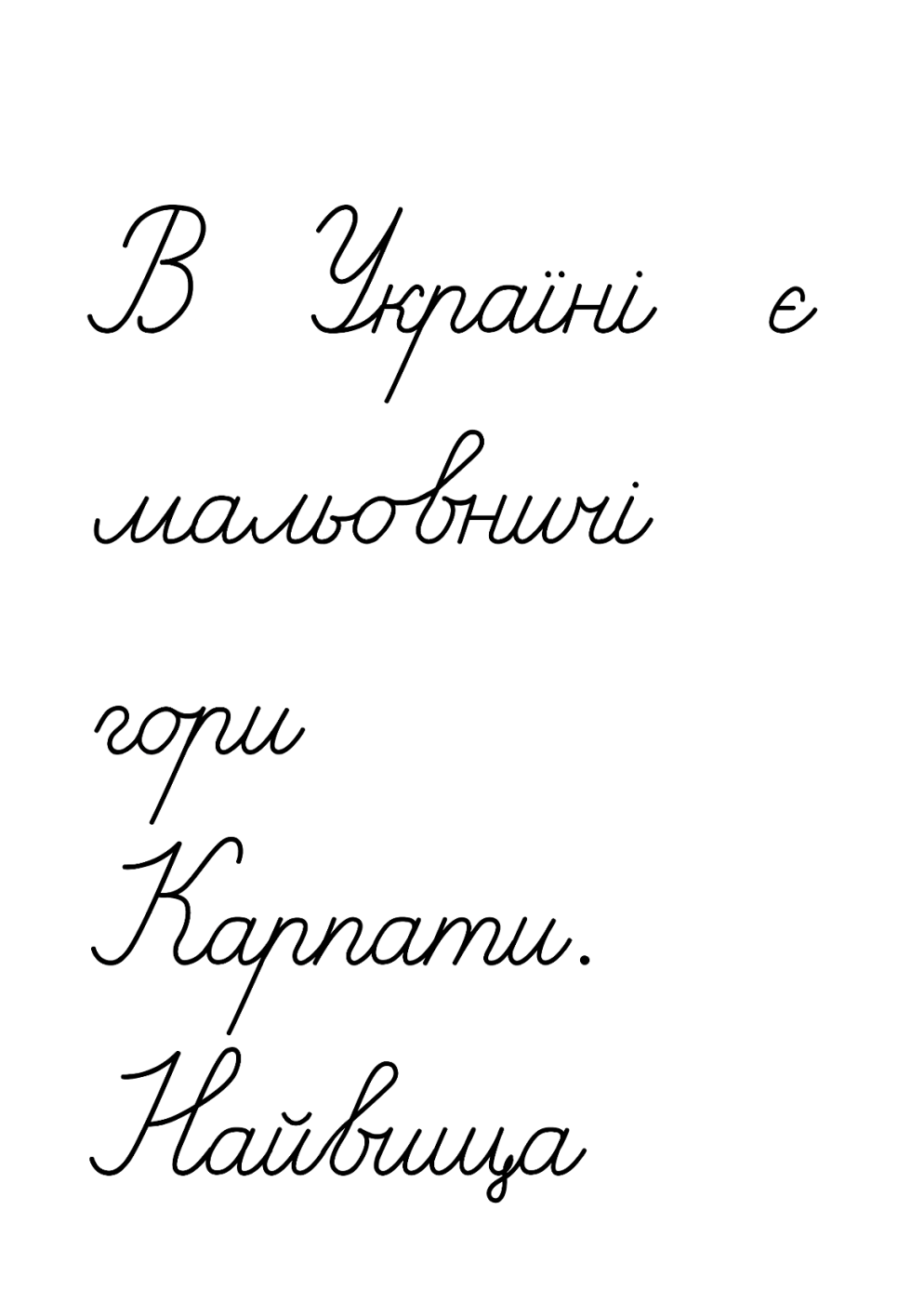 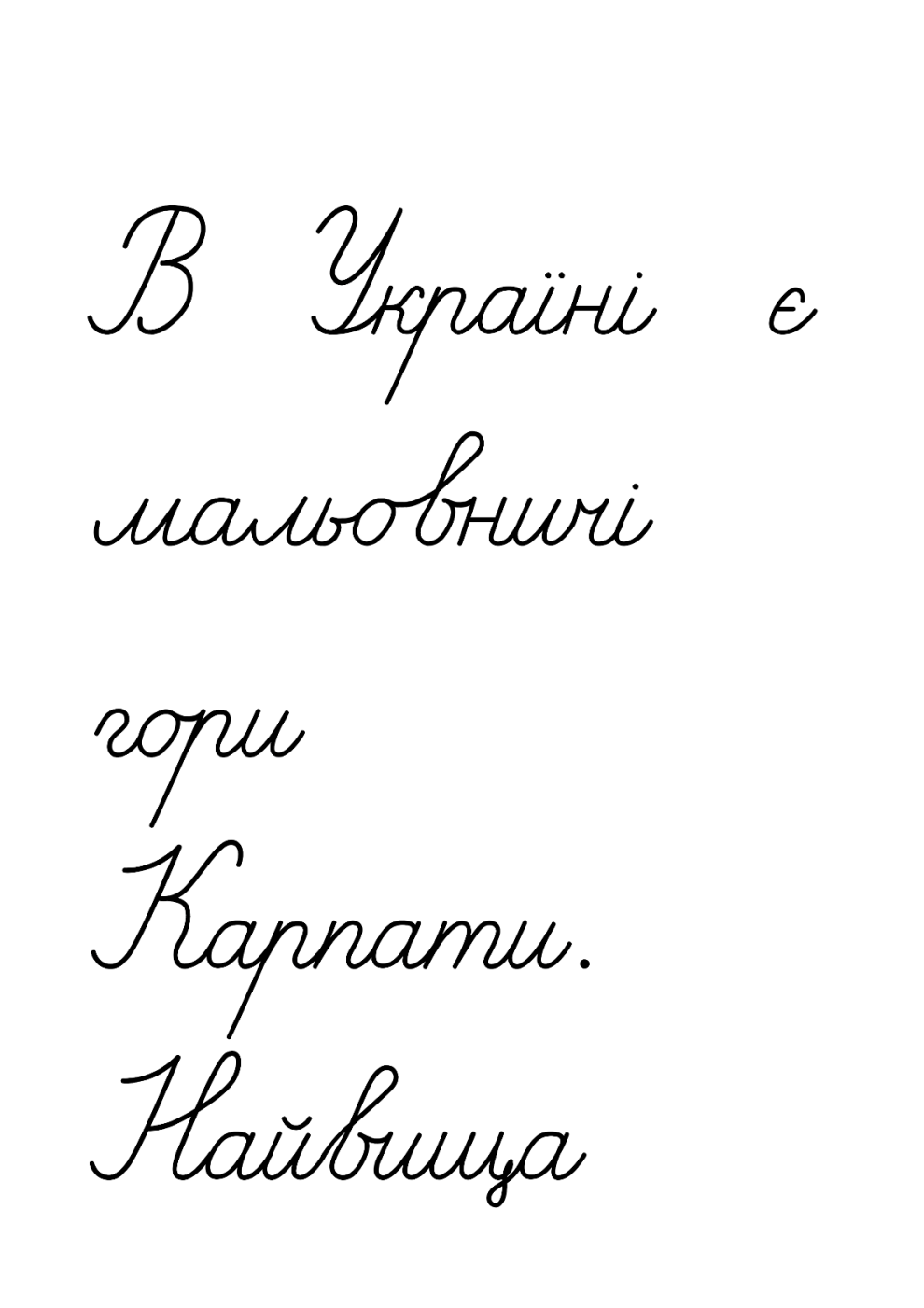 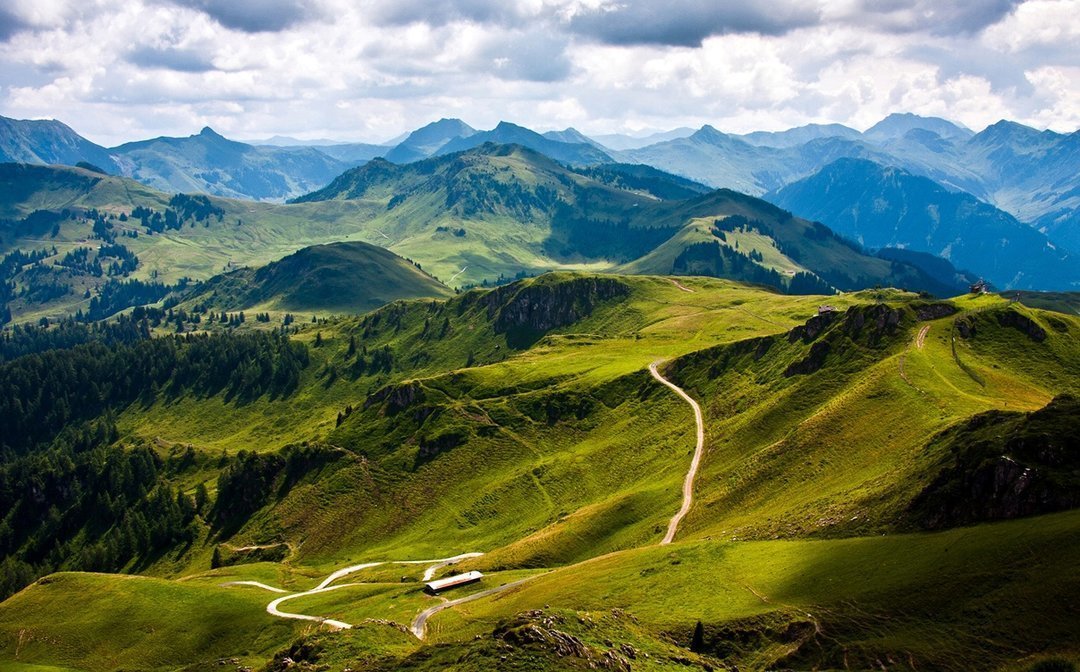 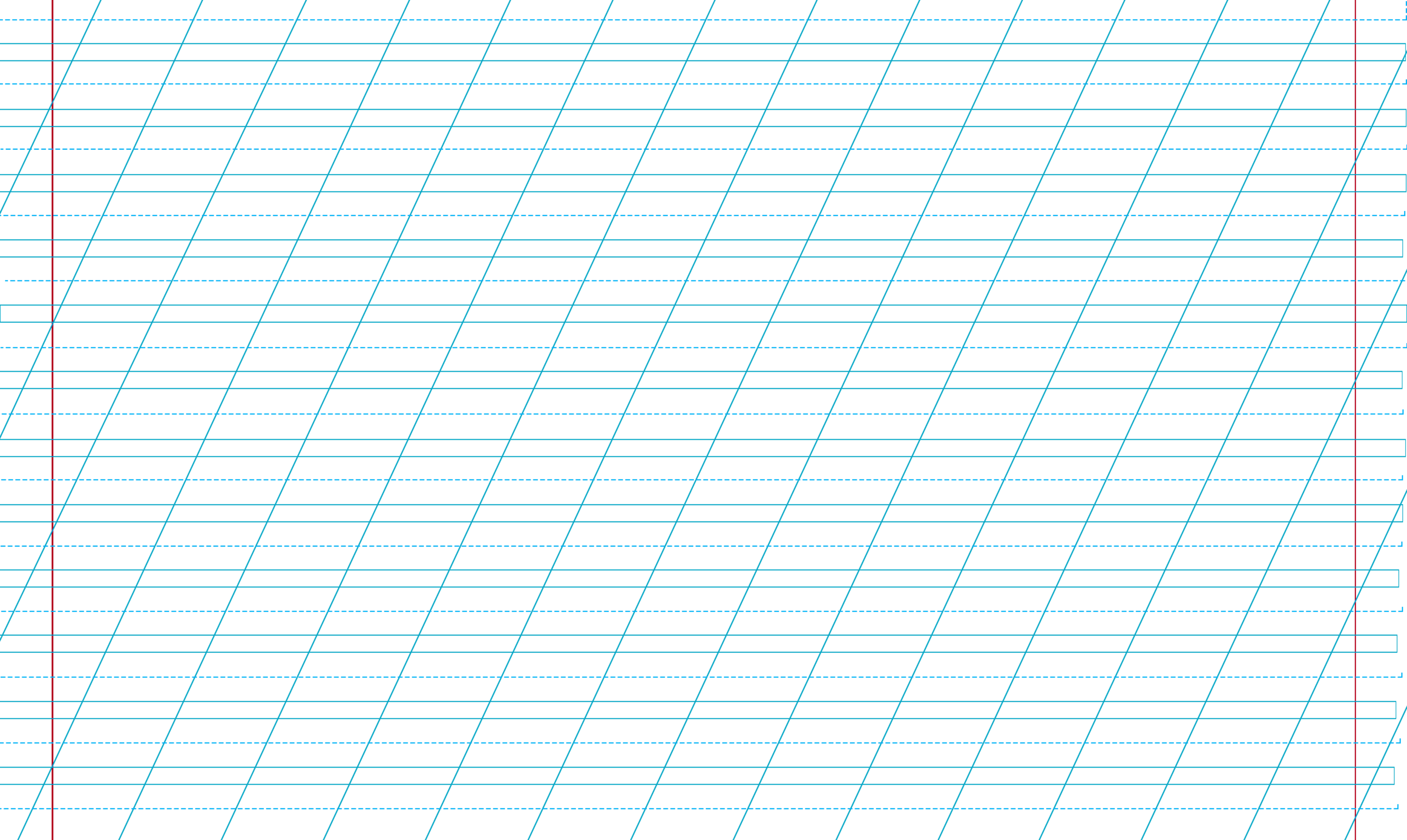 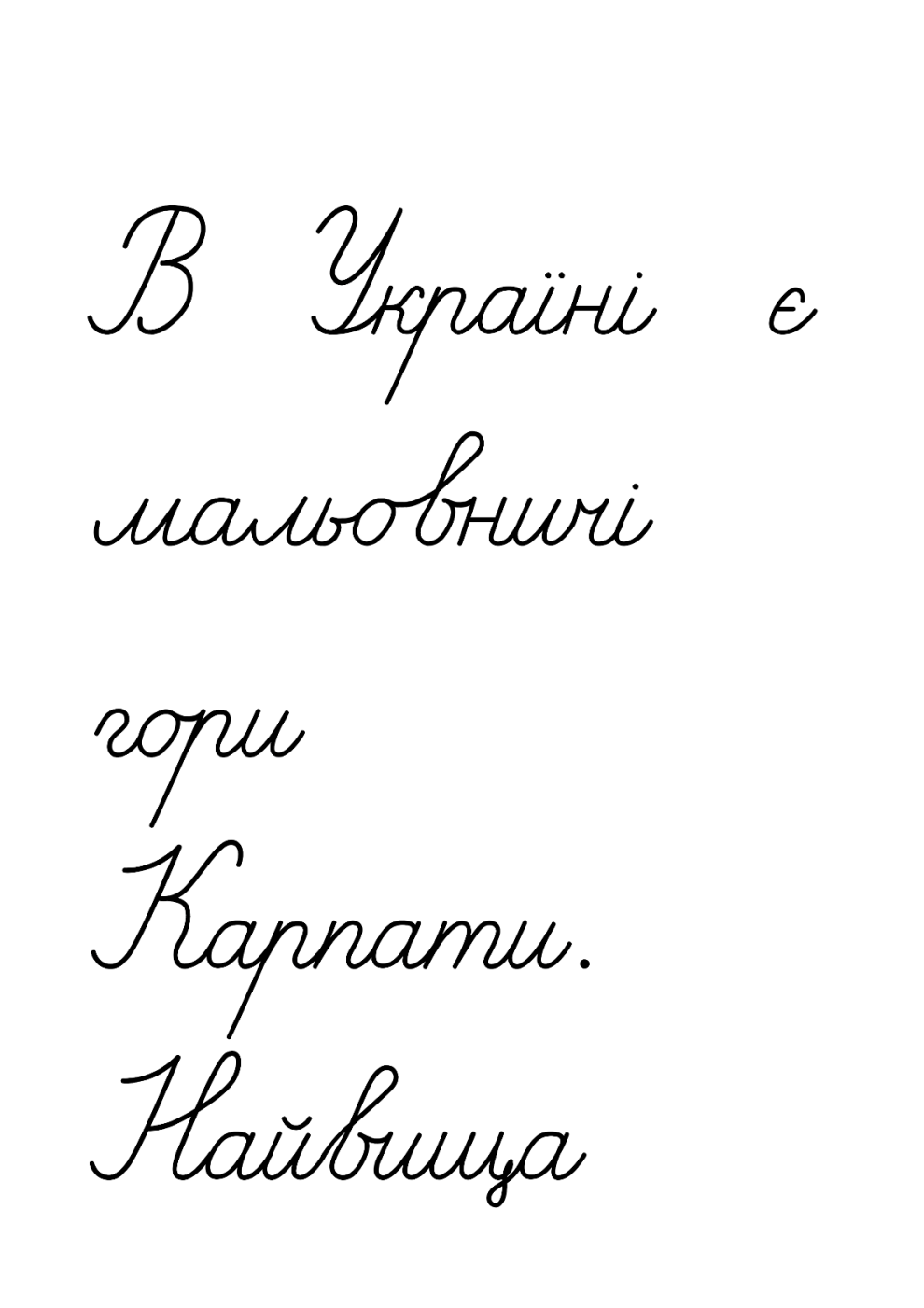 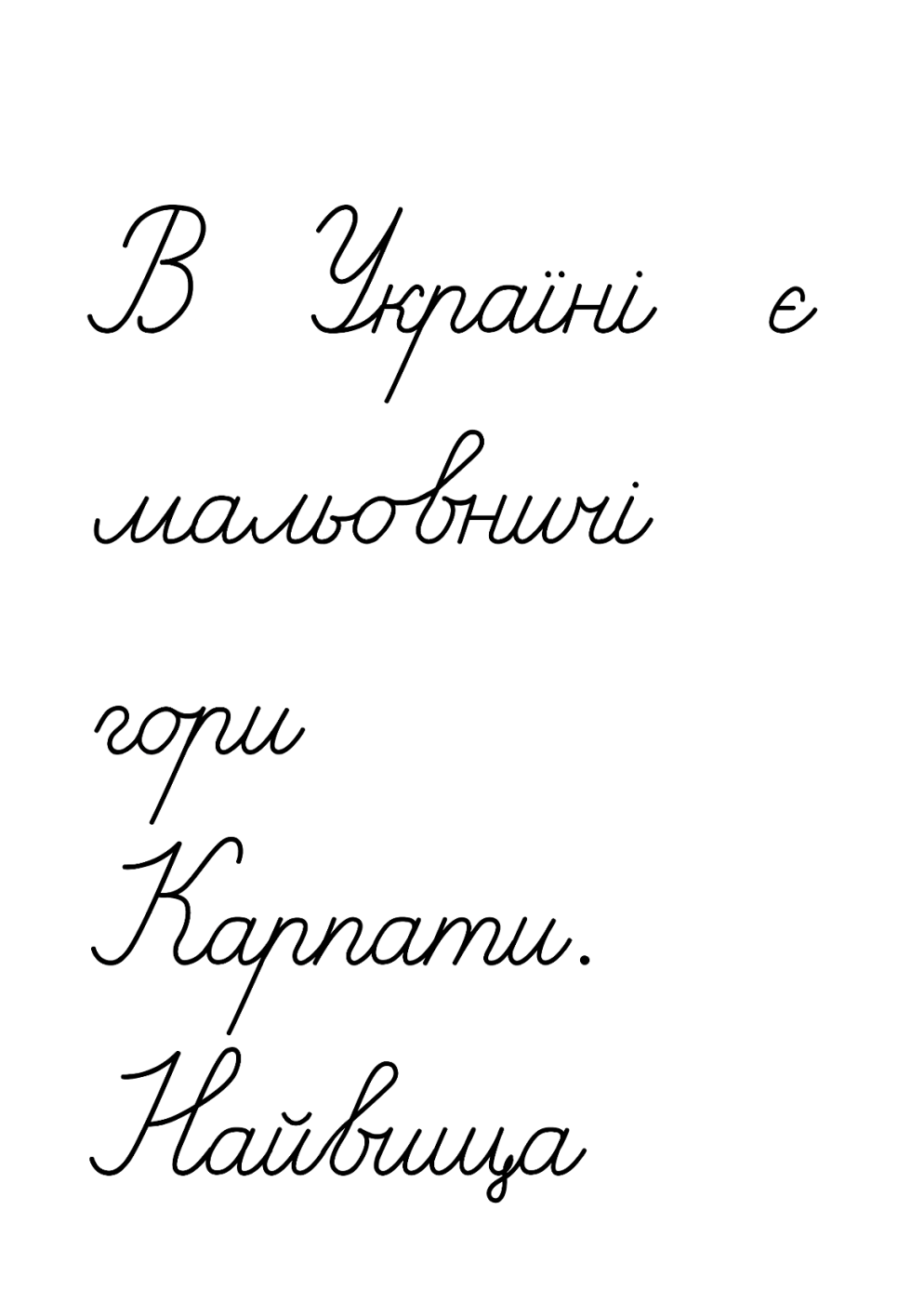 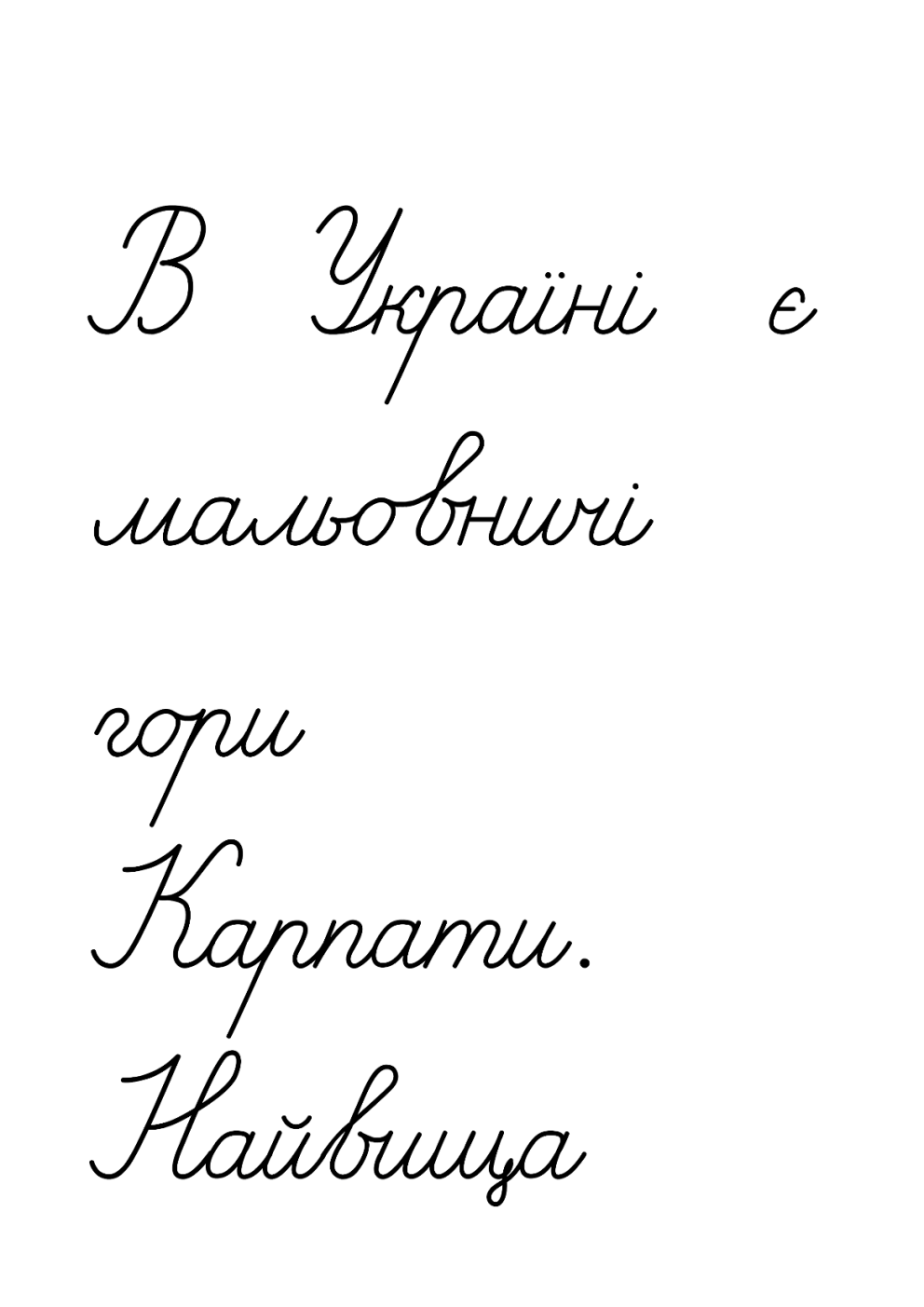 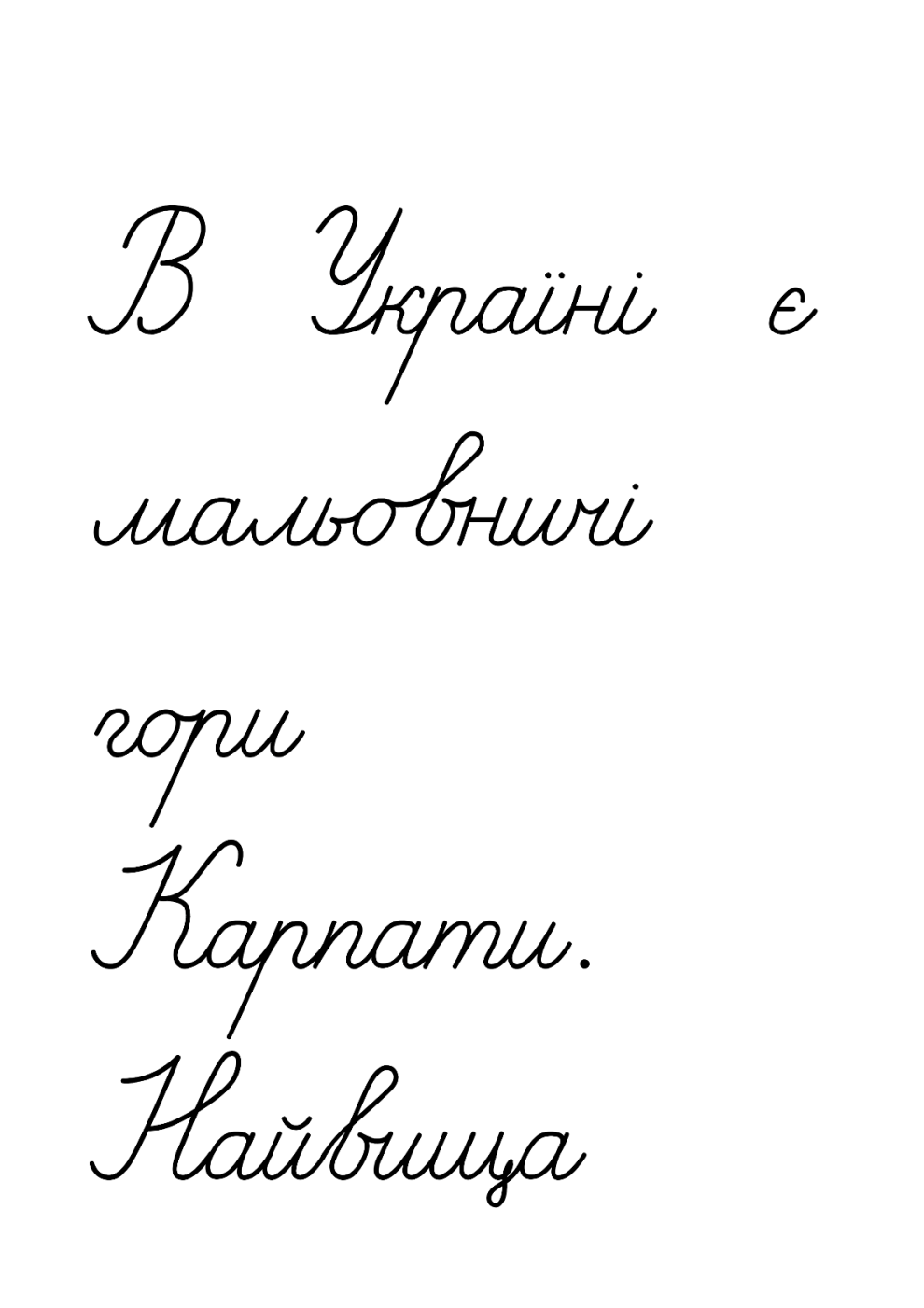 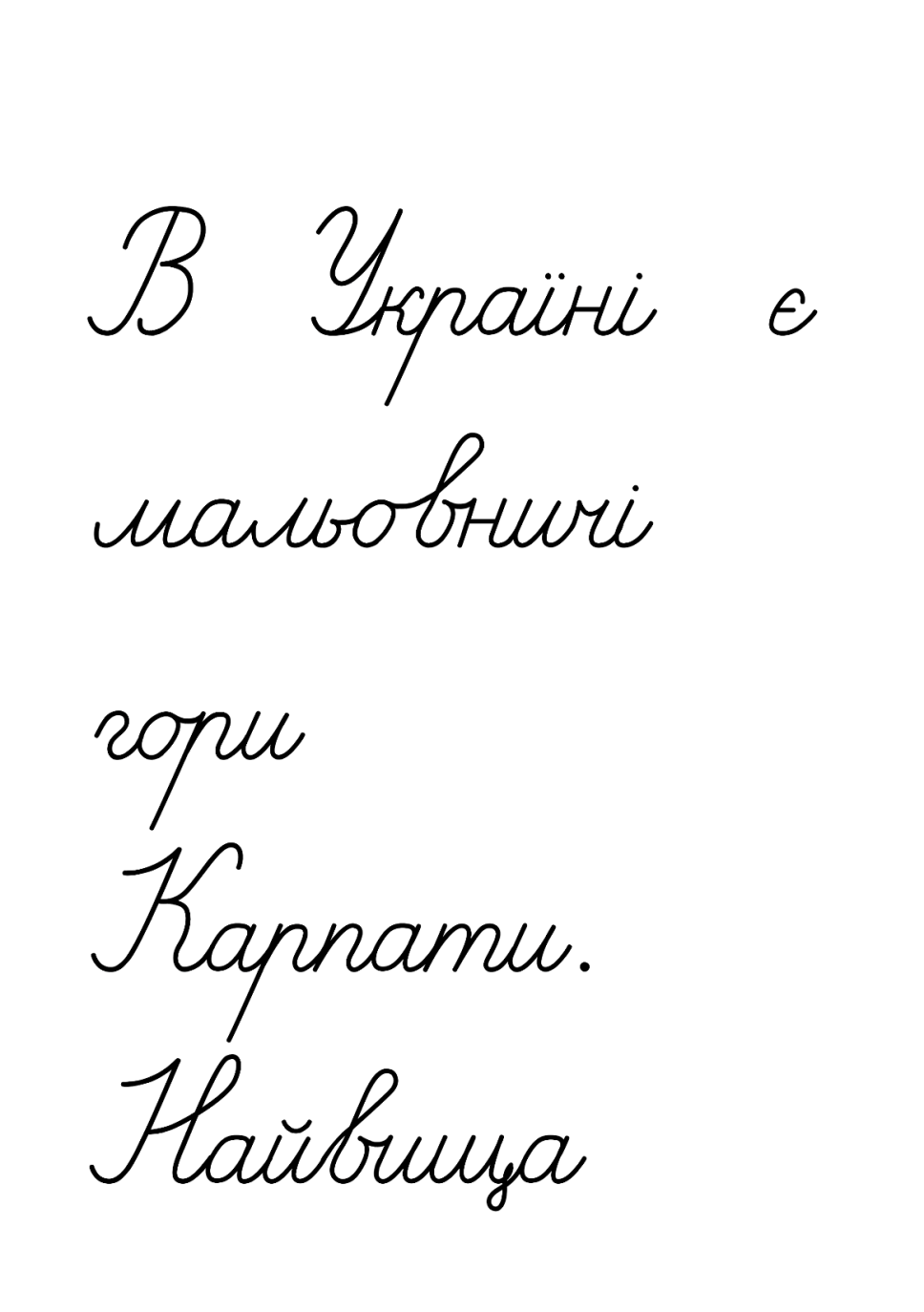 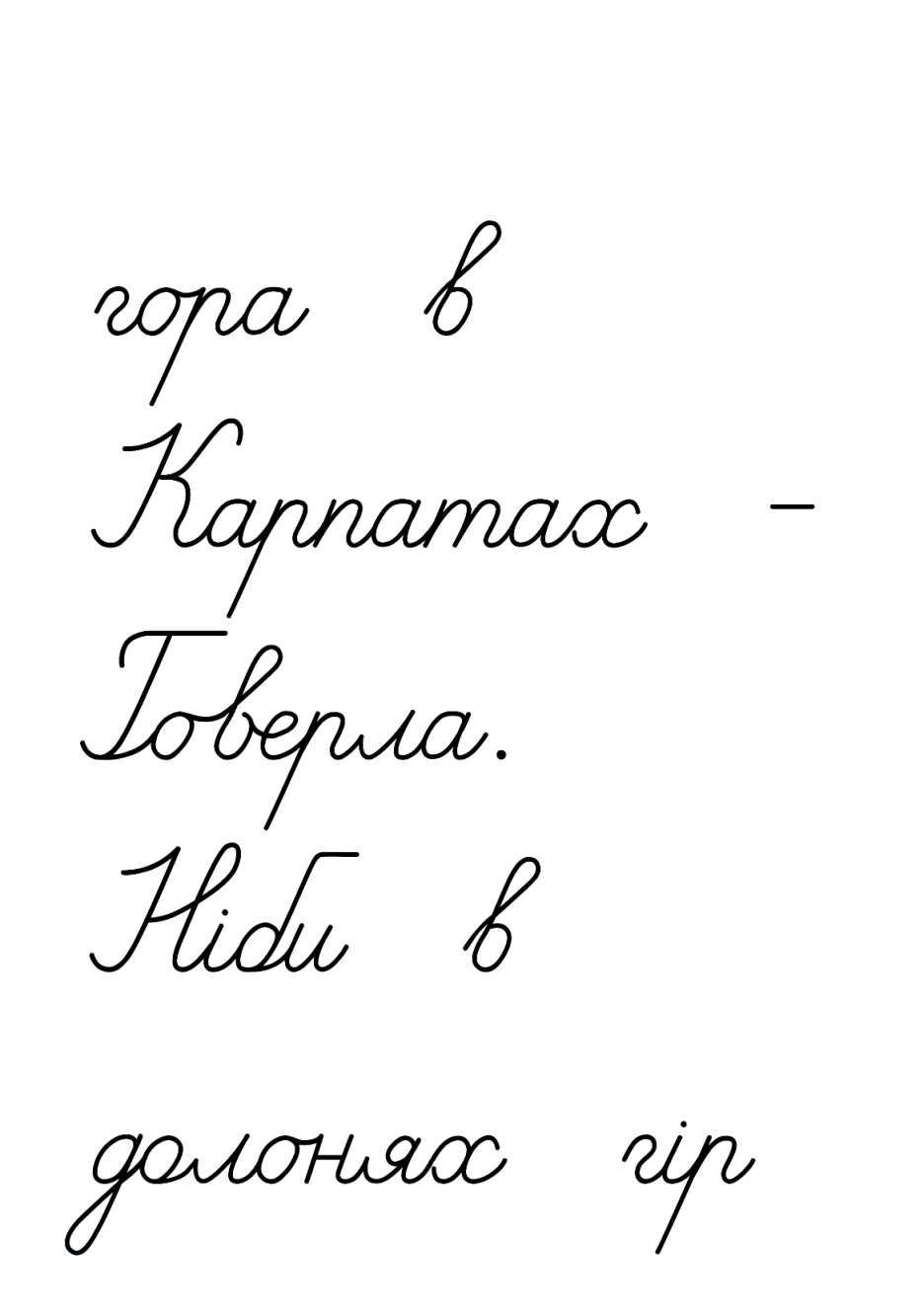 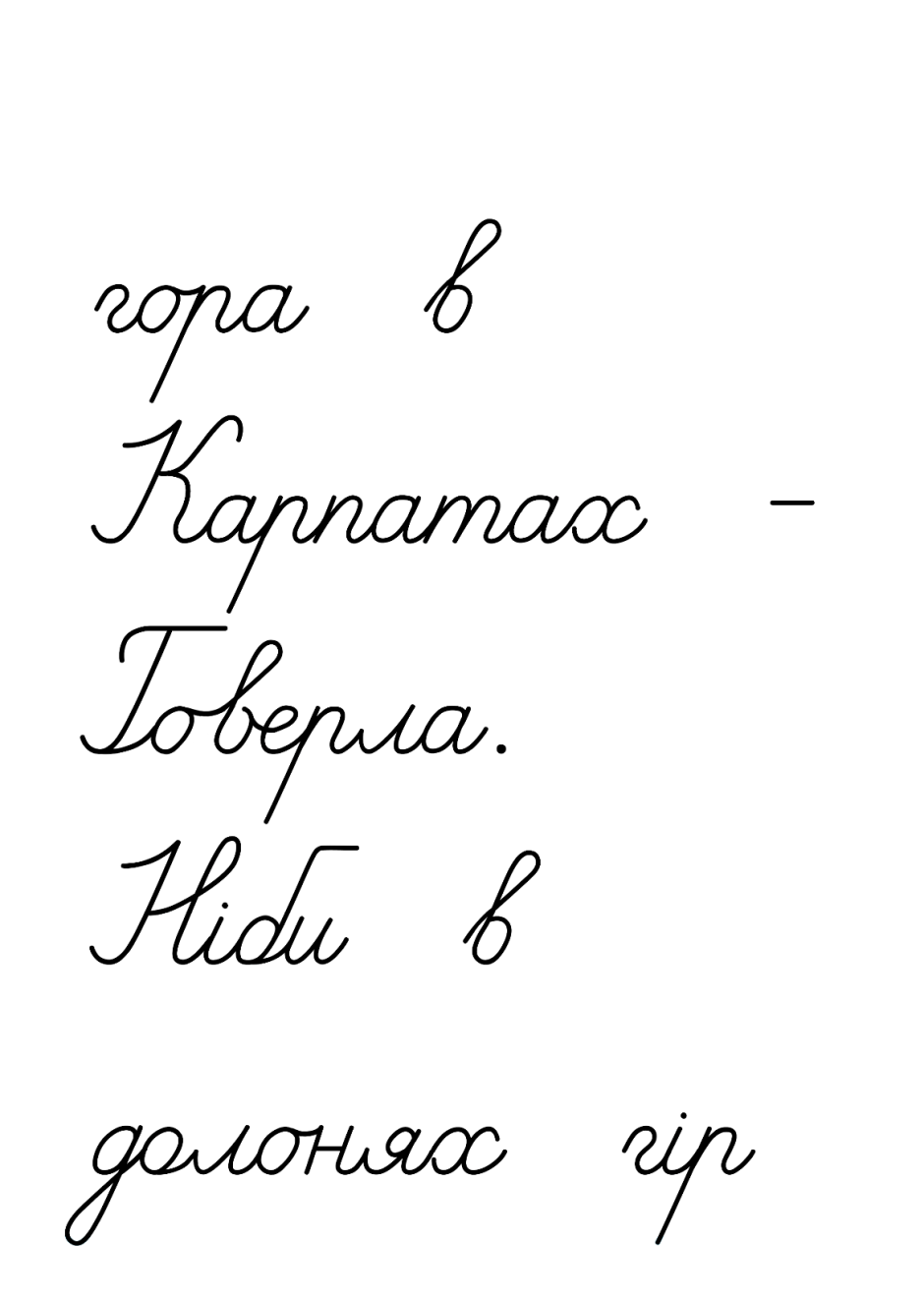 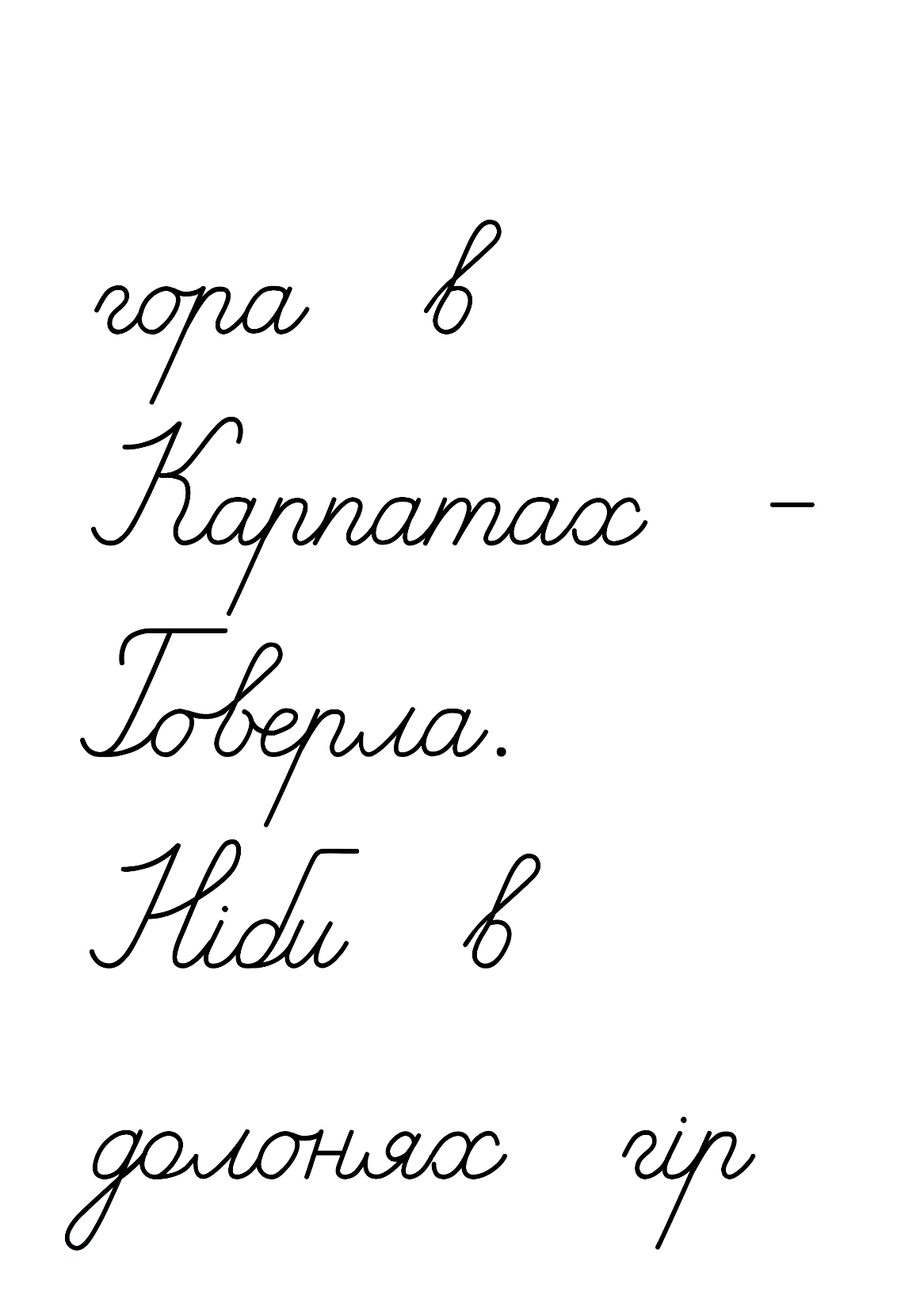 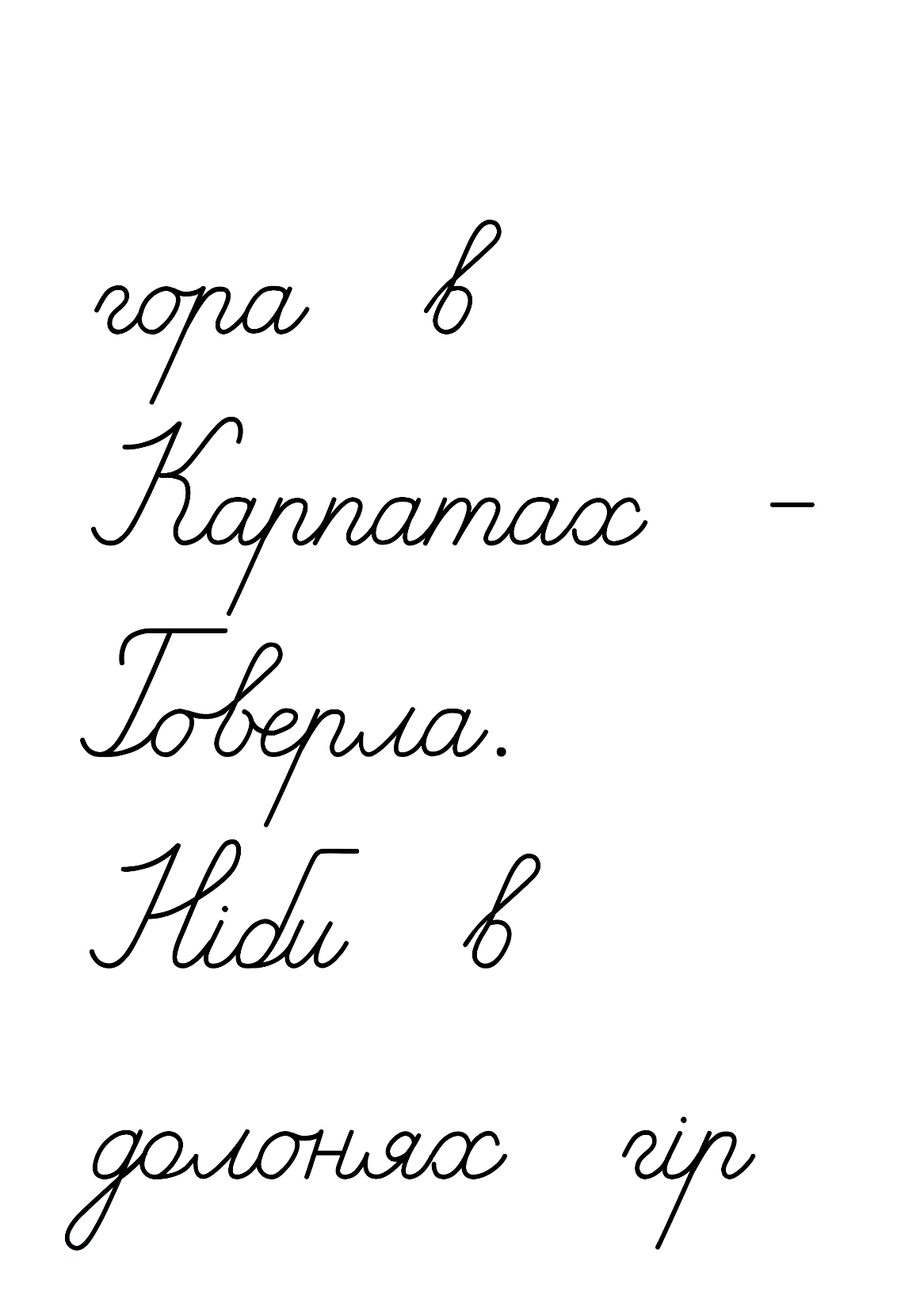 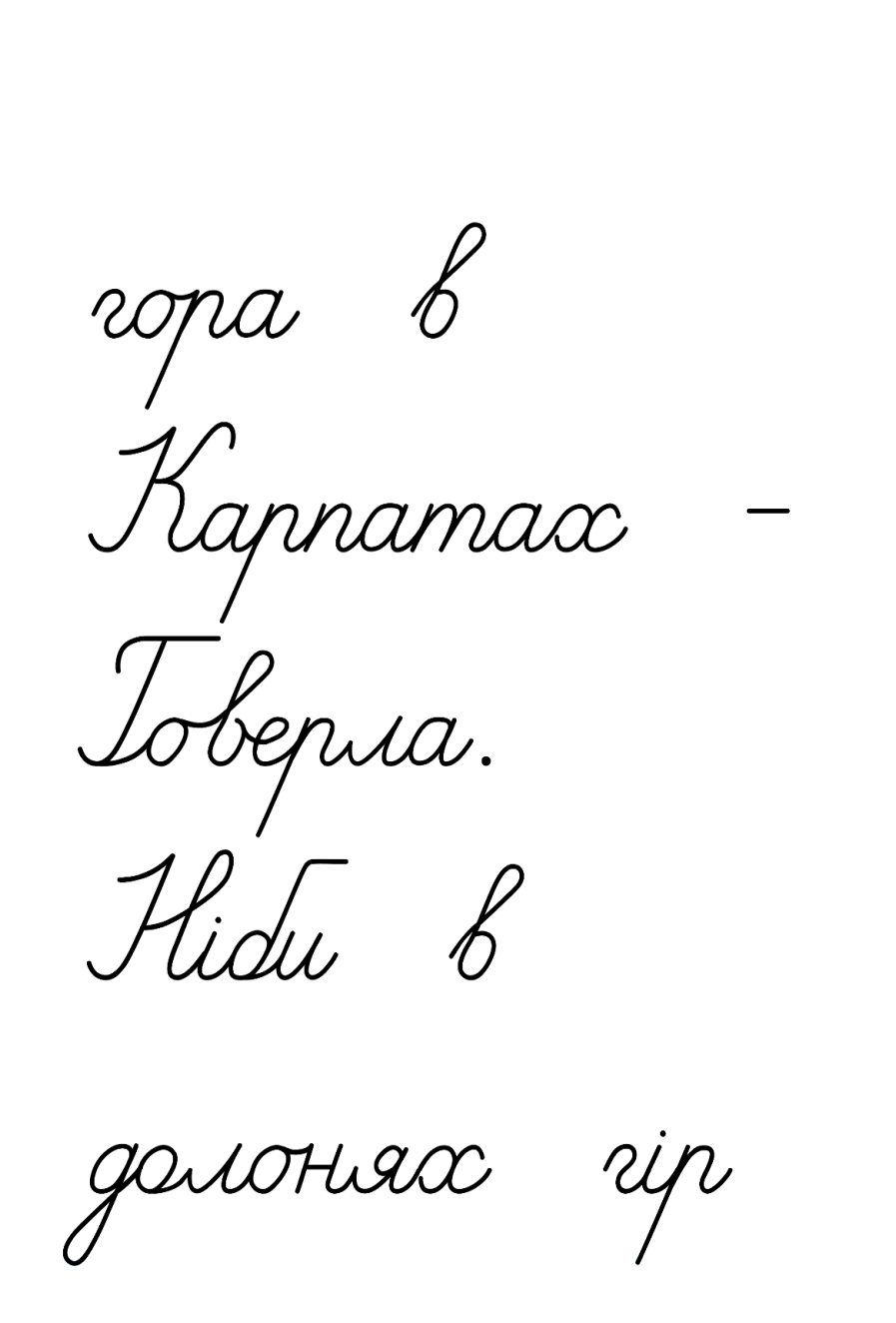 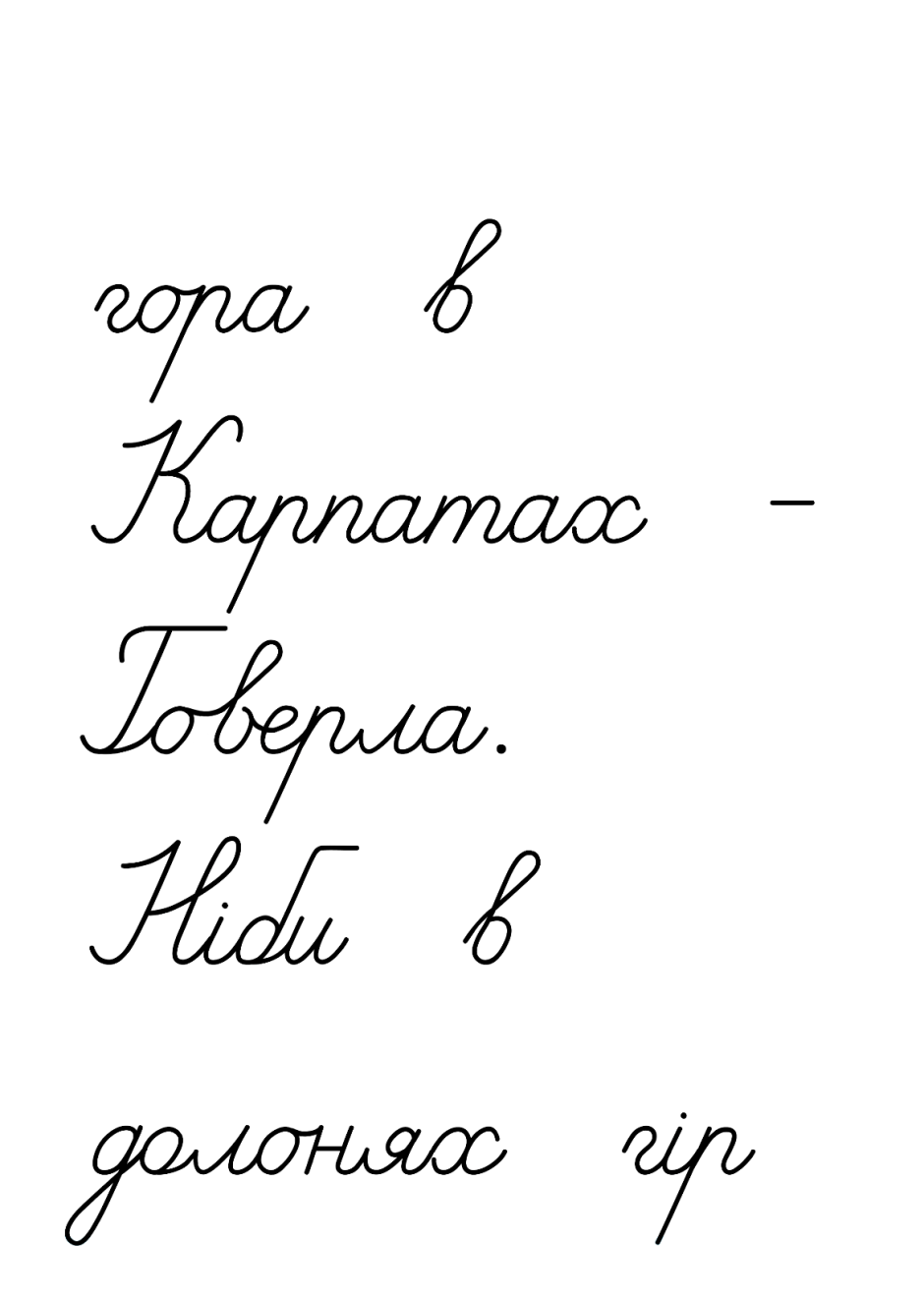 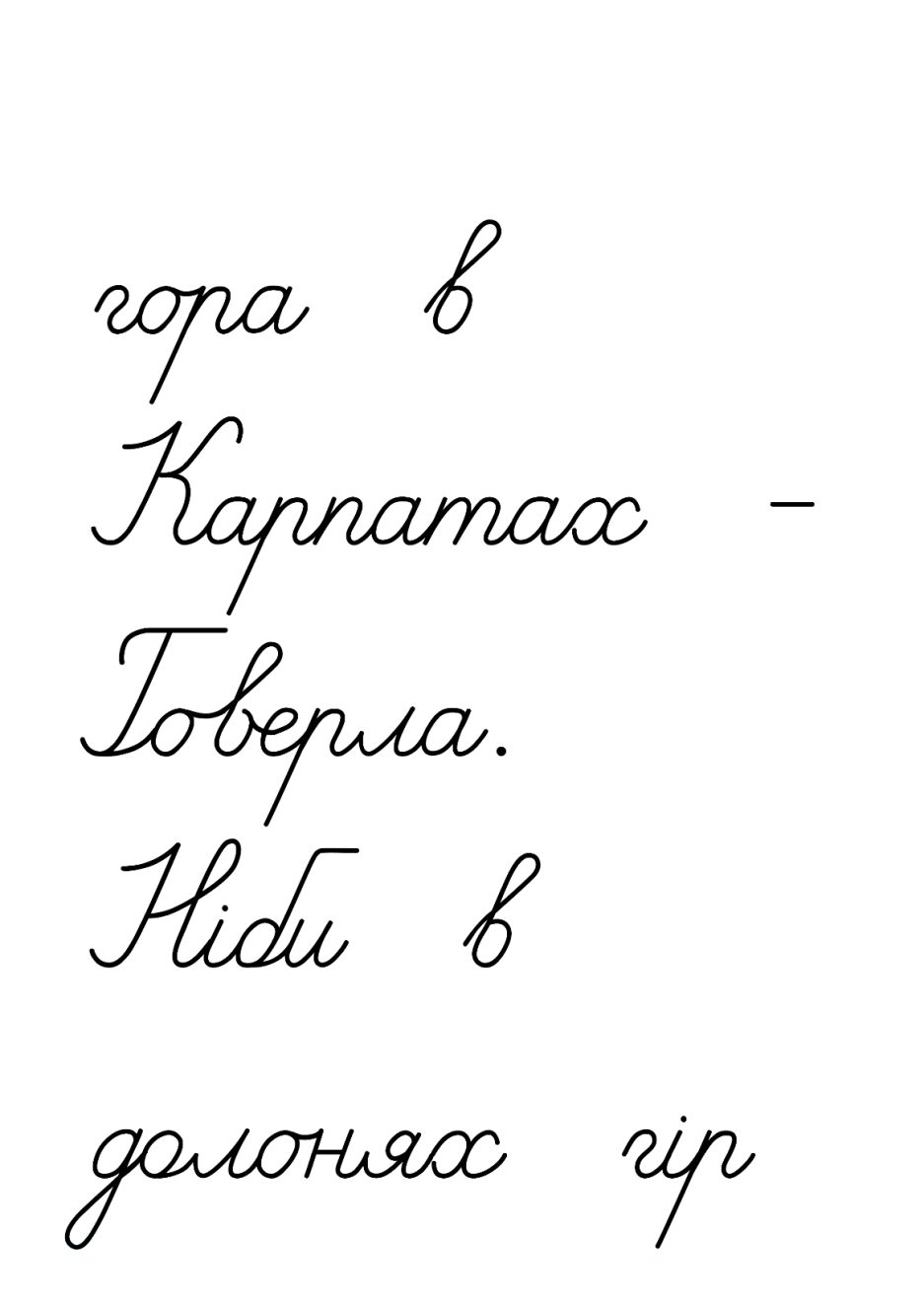 Карпати
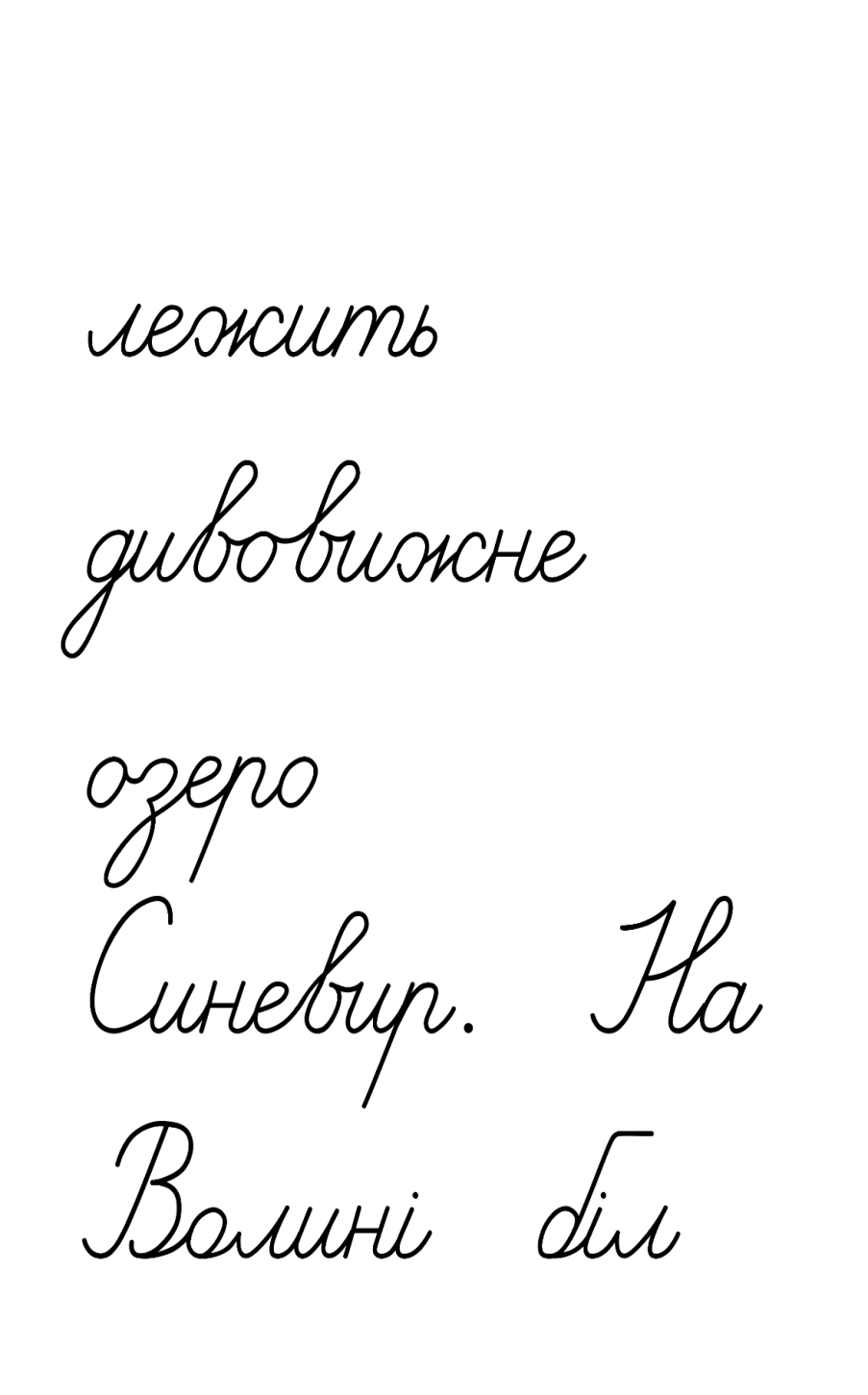 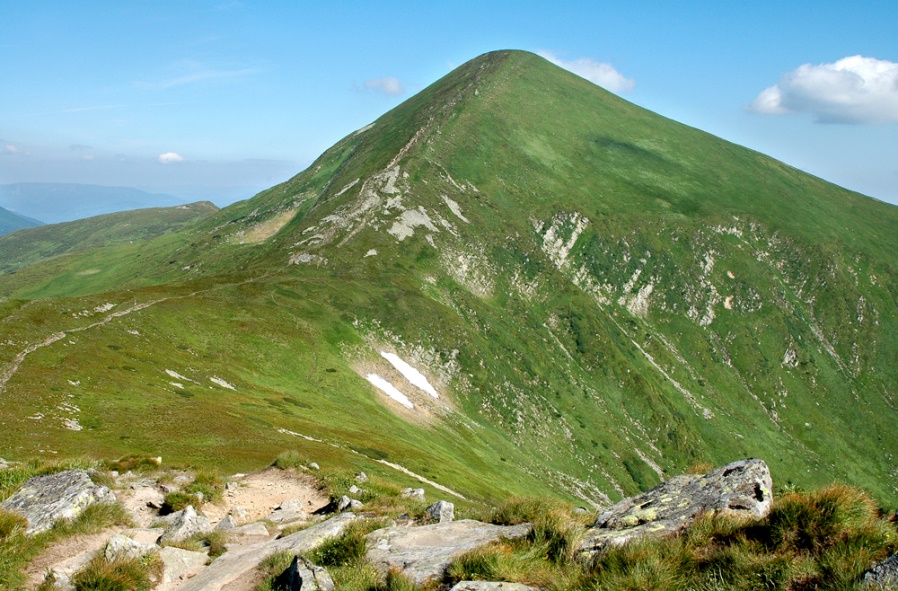 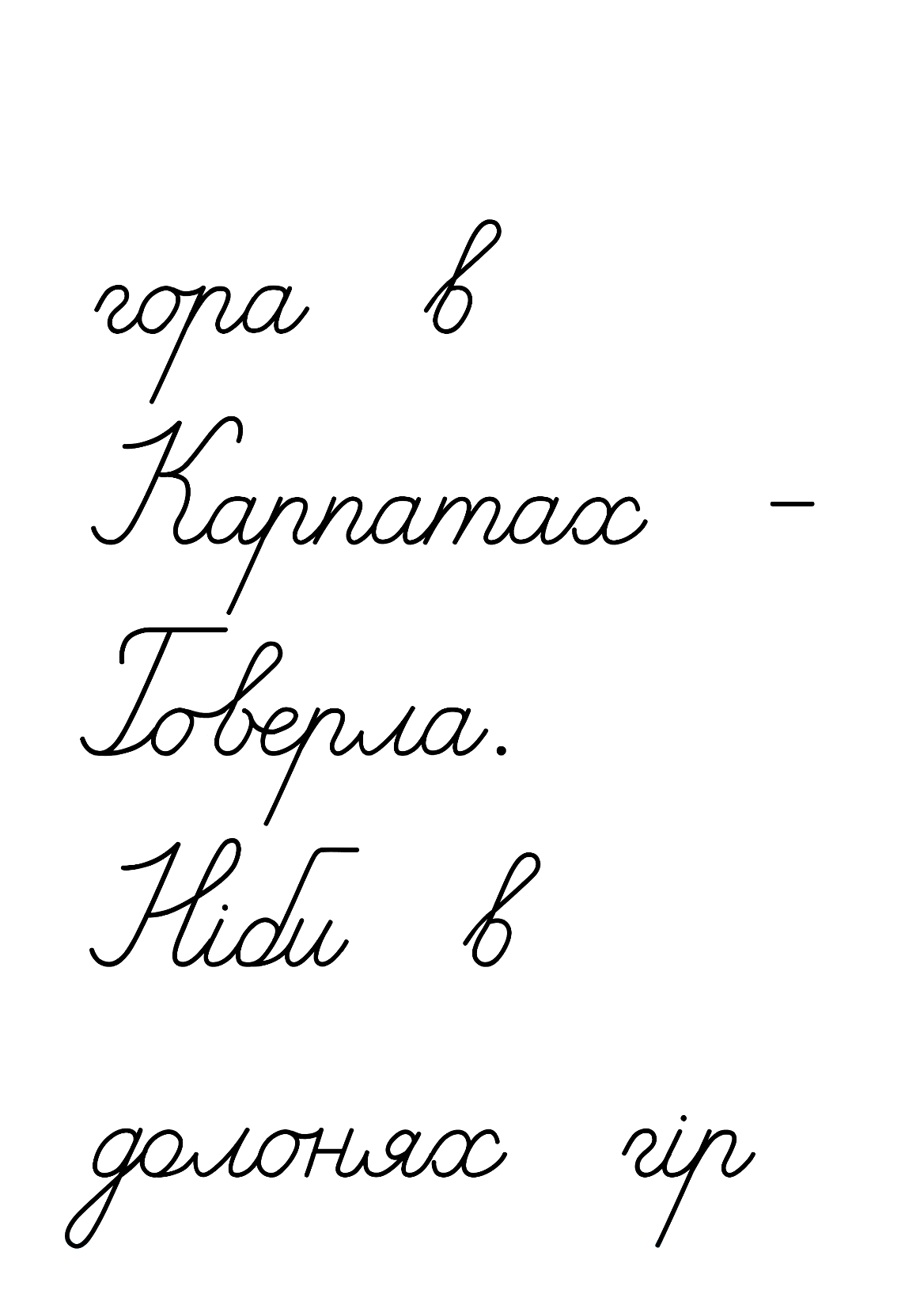 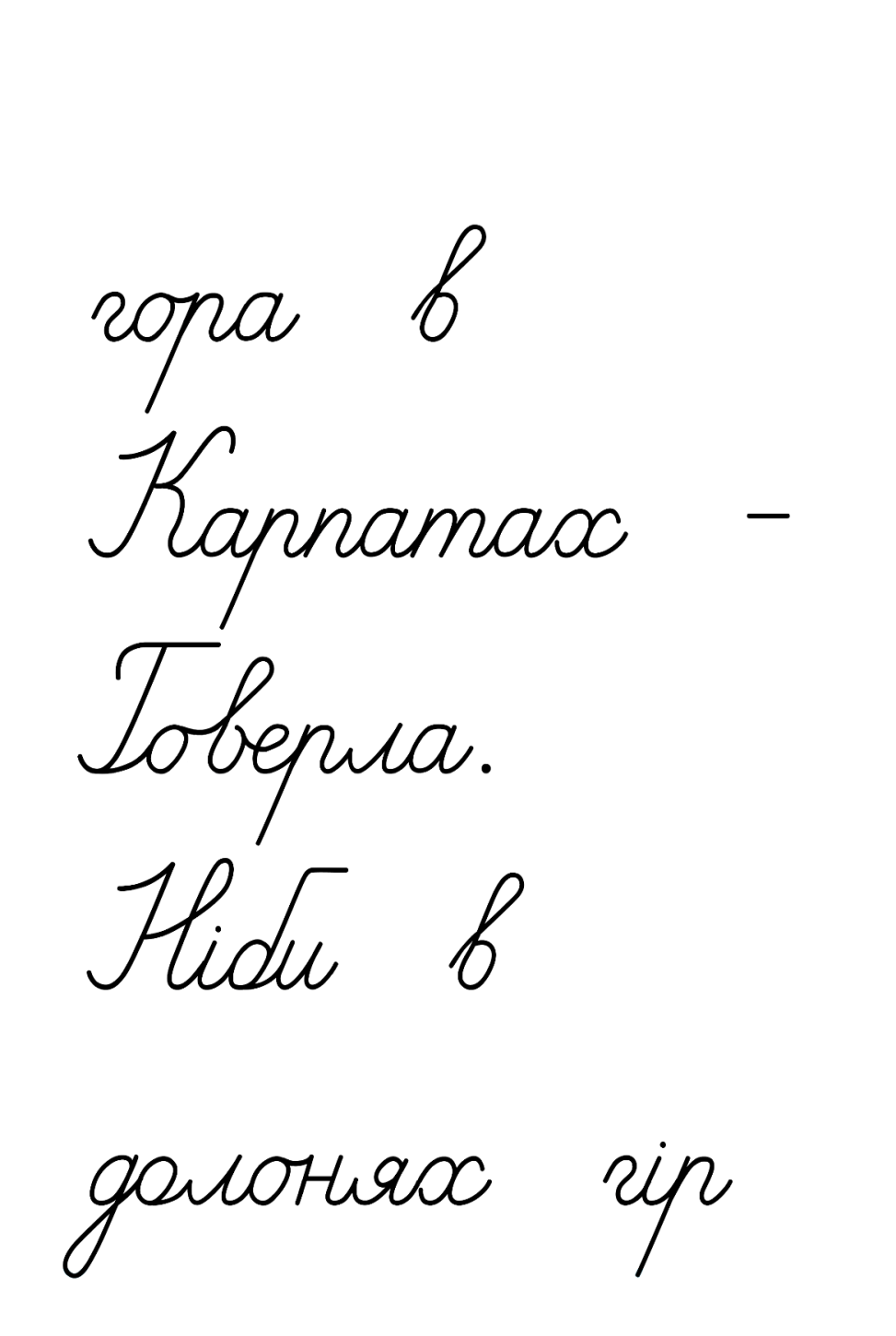 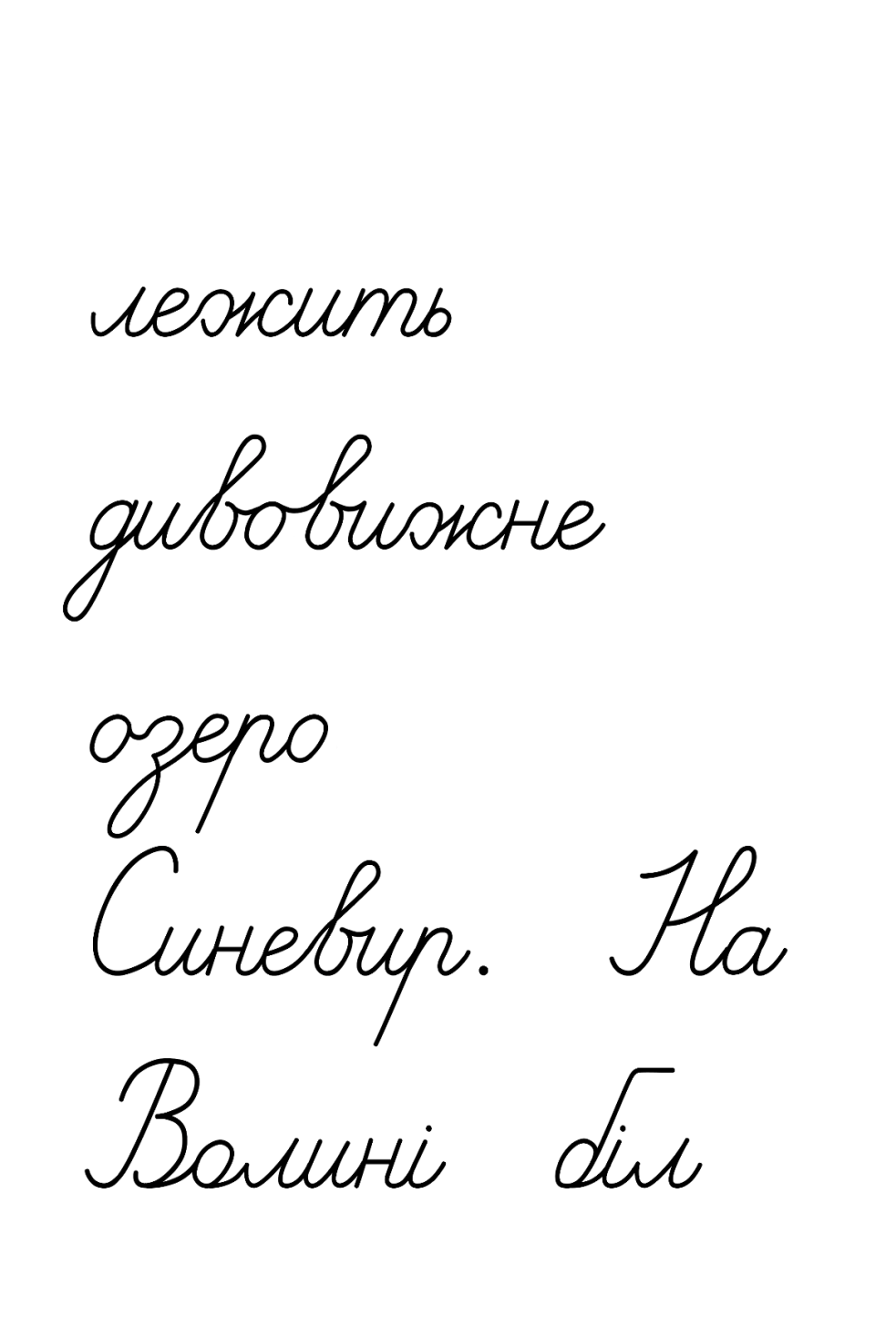 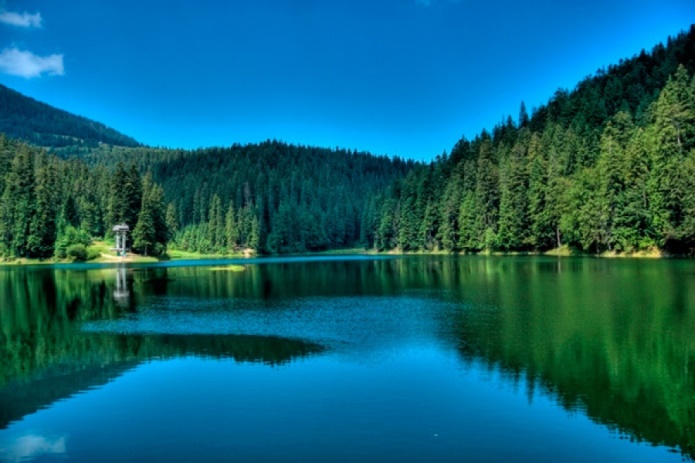 Синевир
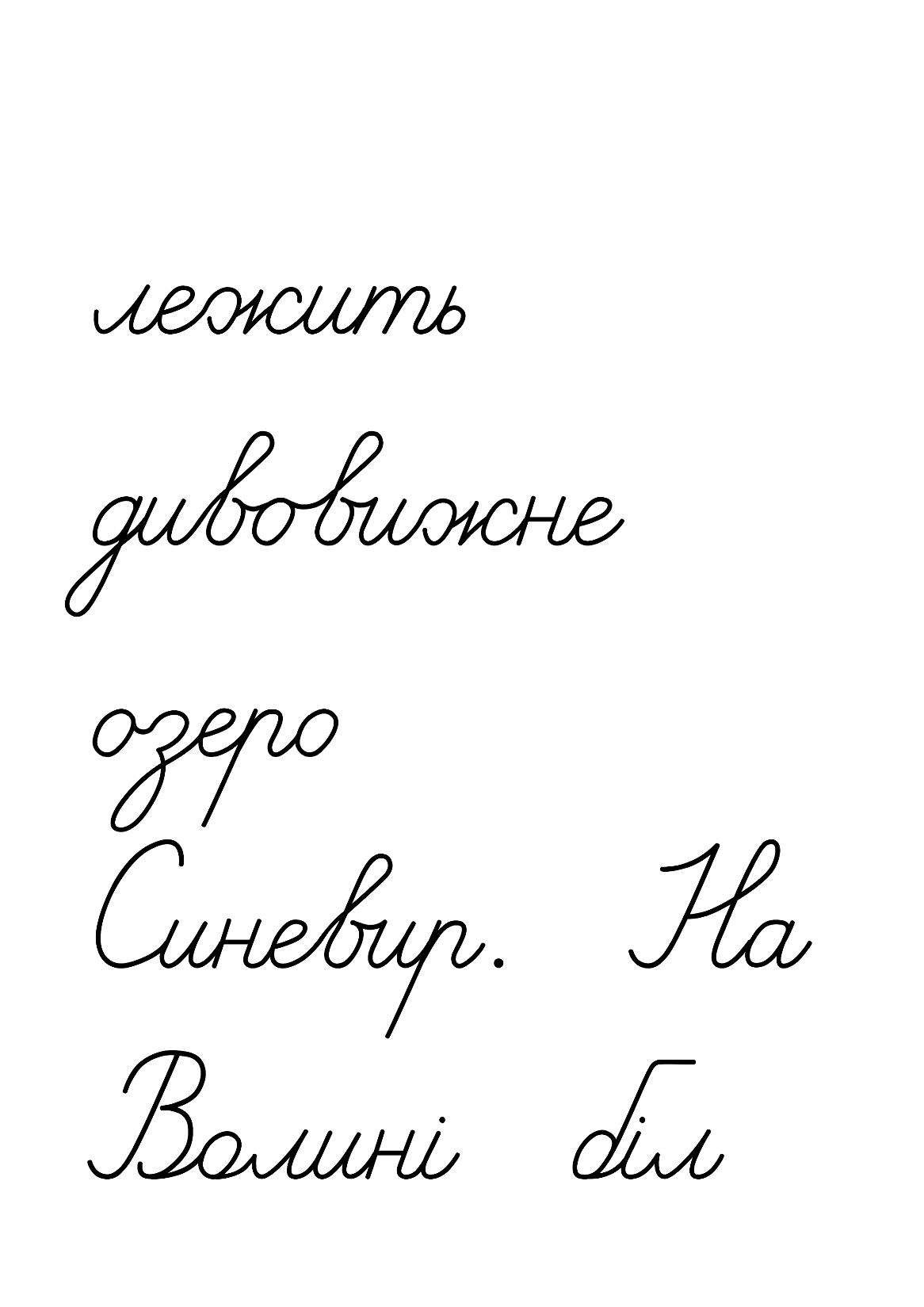 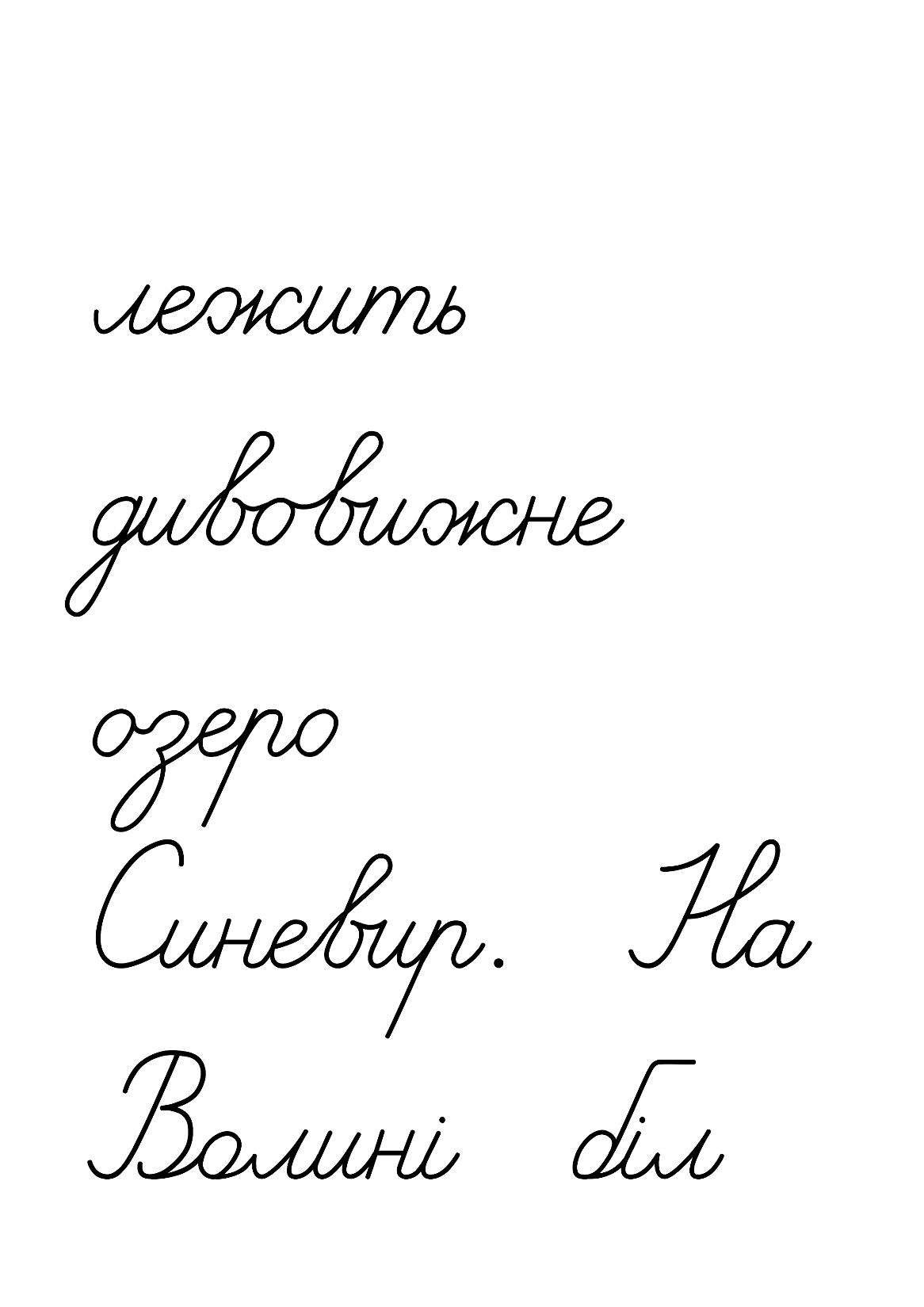 Говерла
Спиши два перші речення. Підкресли назви країни та гір.
Прочитай інформацію Ґаджика
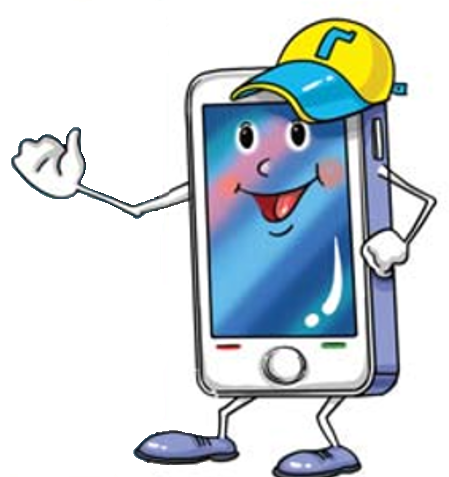 На Волині біля (М, м) іста (Ш,ш) ацьк розкинулось  (О, о) зеро  (С, с) вітязь. Воно найбільше і найглибше в Україні. Вода тут надзвичайно прозора і м'яка. Біля берегів озеро мілке. Але загалом воно дуже глибоке.
міста
Шацьк
озеро
Світязь
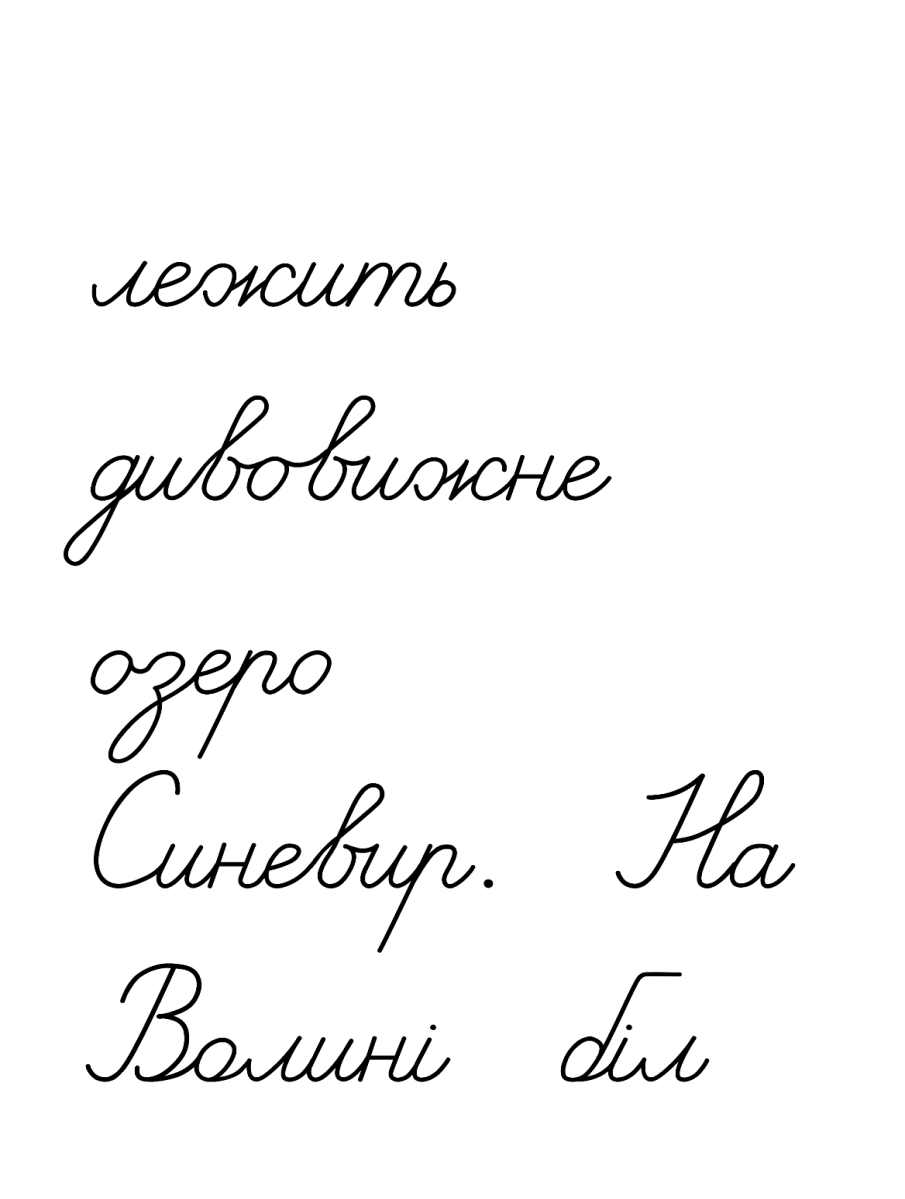 Запиши виділене речення. Вибери з дужок потрібну букву. Поясни свій вибір. Підкресли назви області, міста, озера.
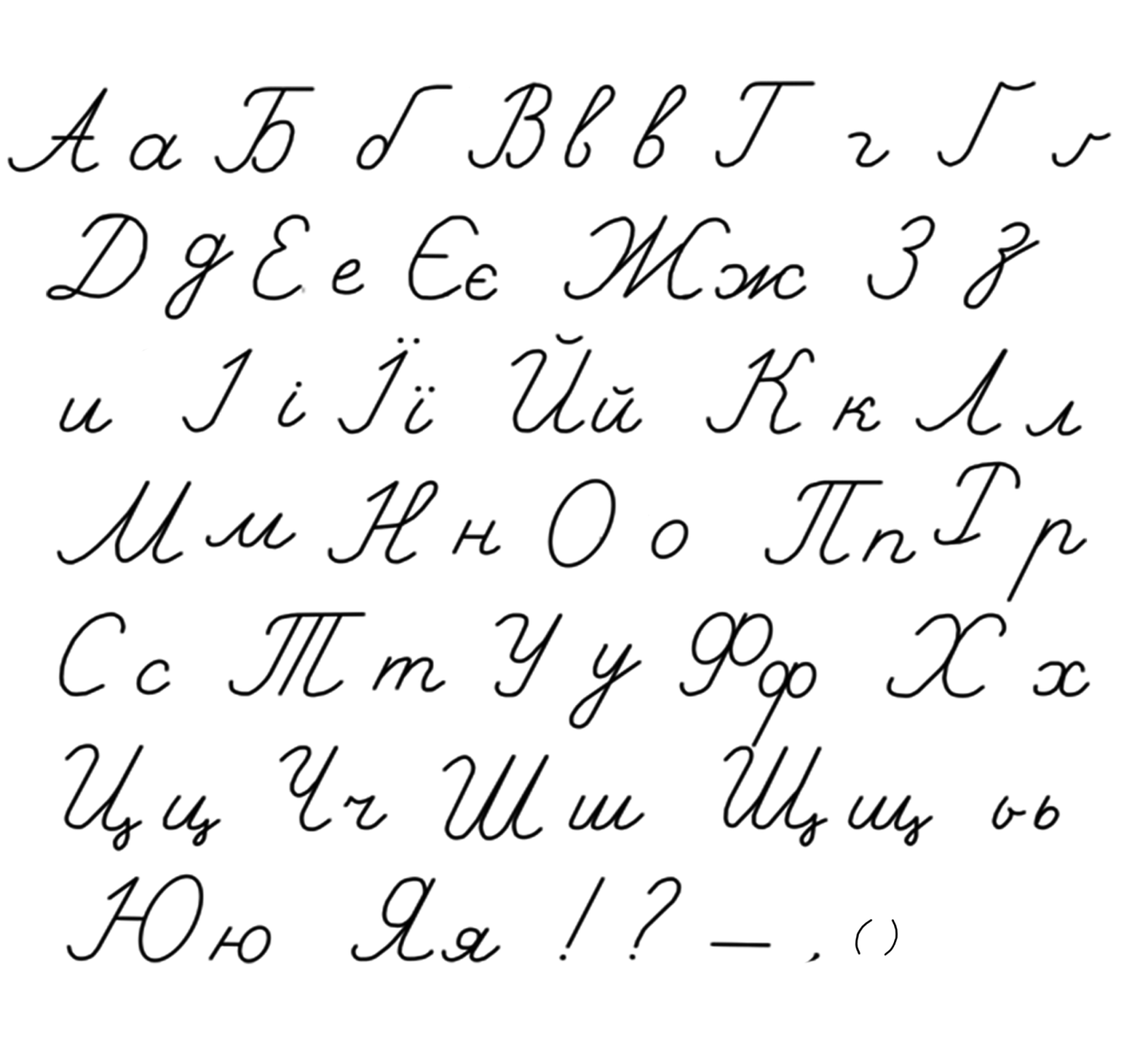 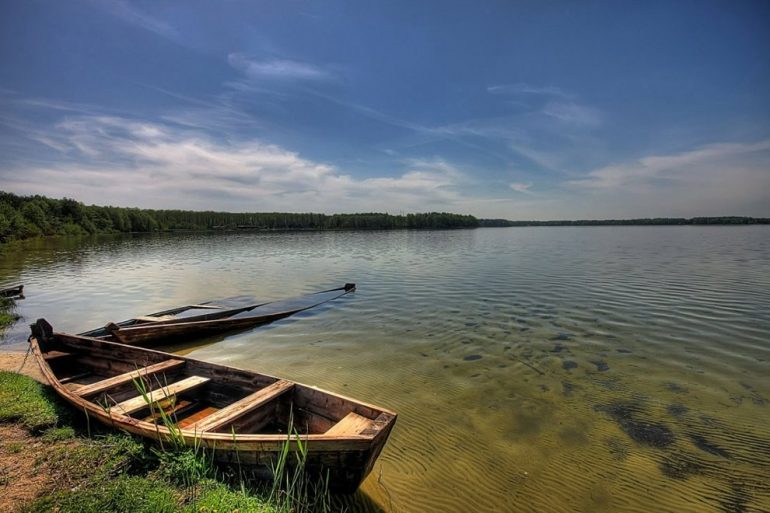 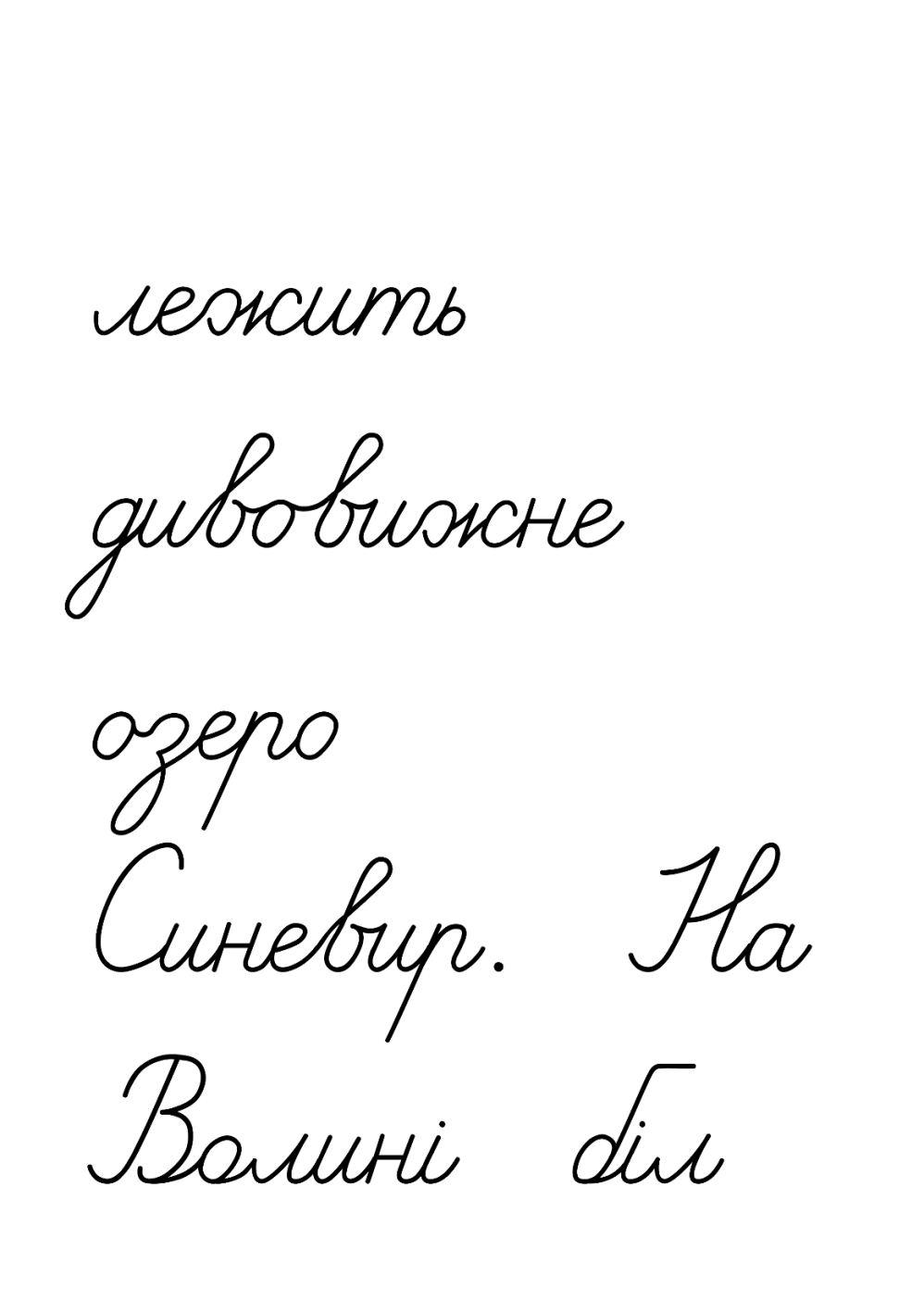 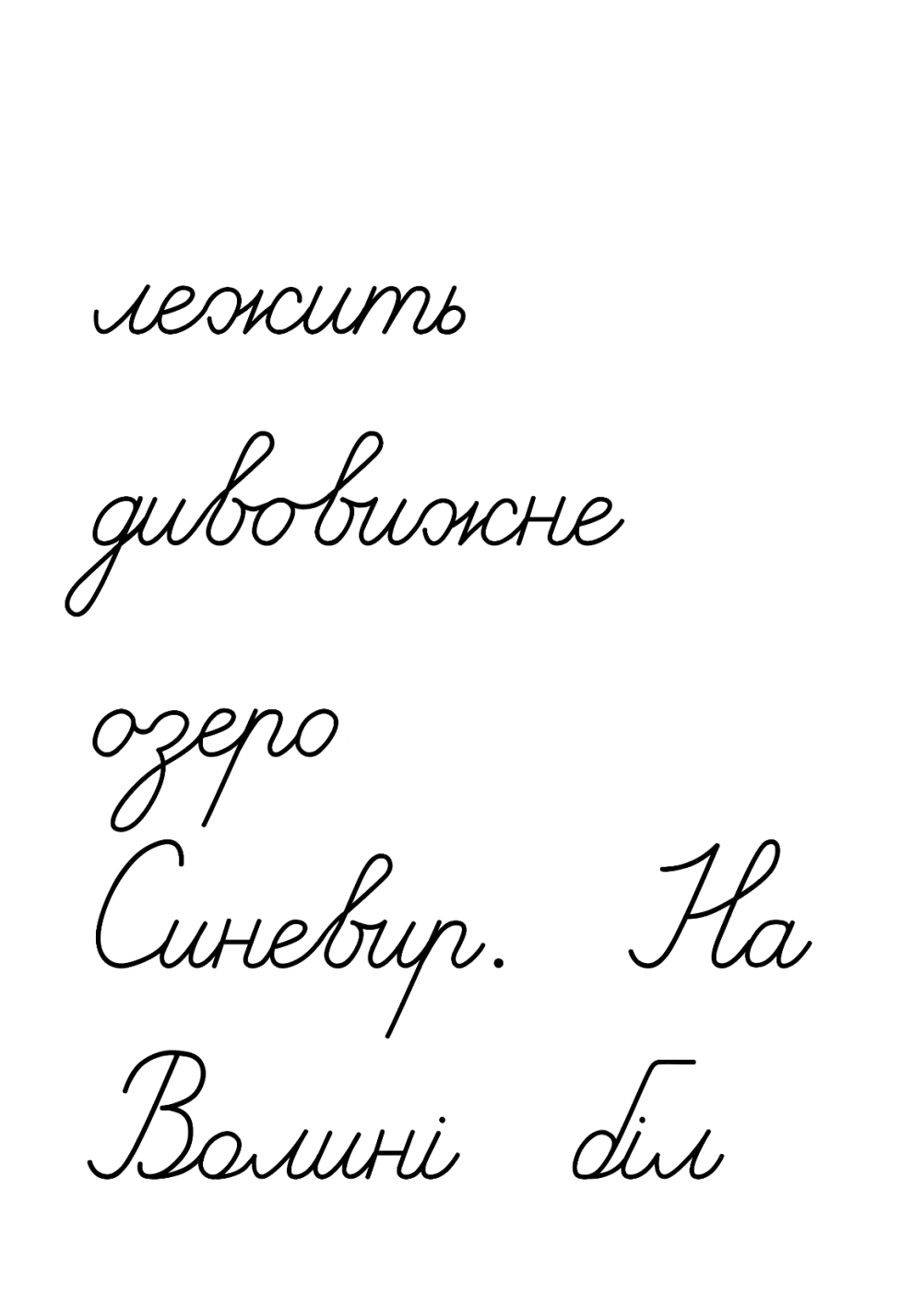 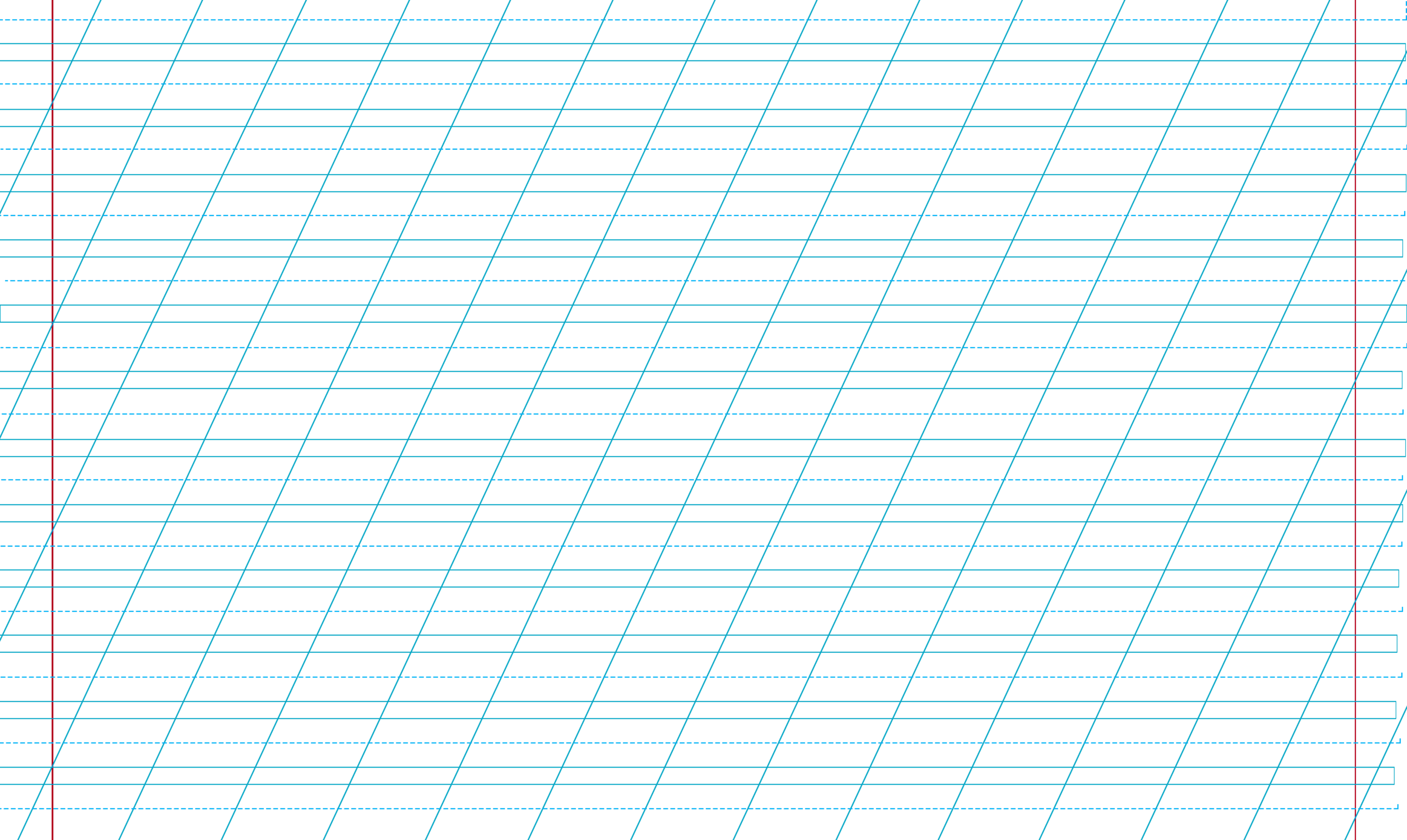 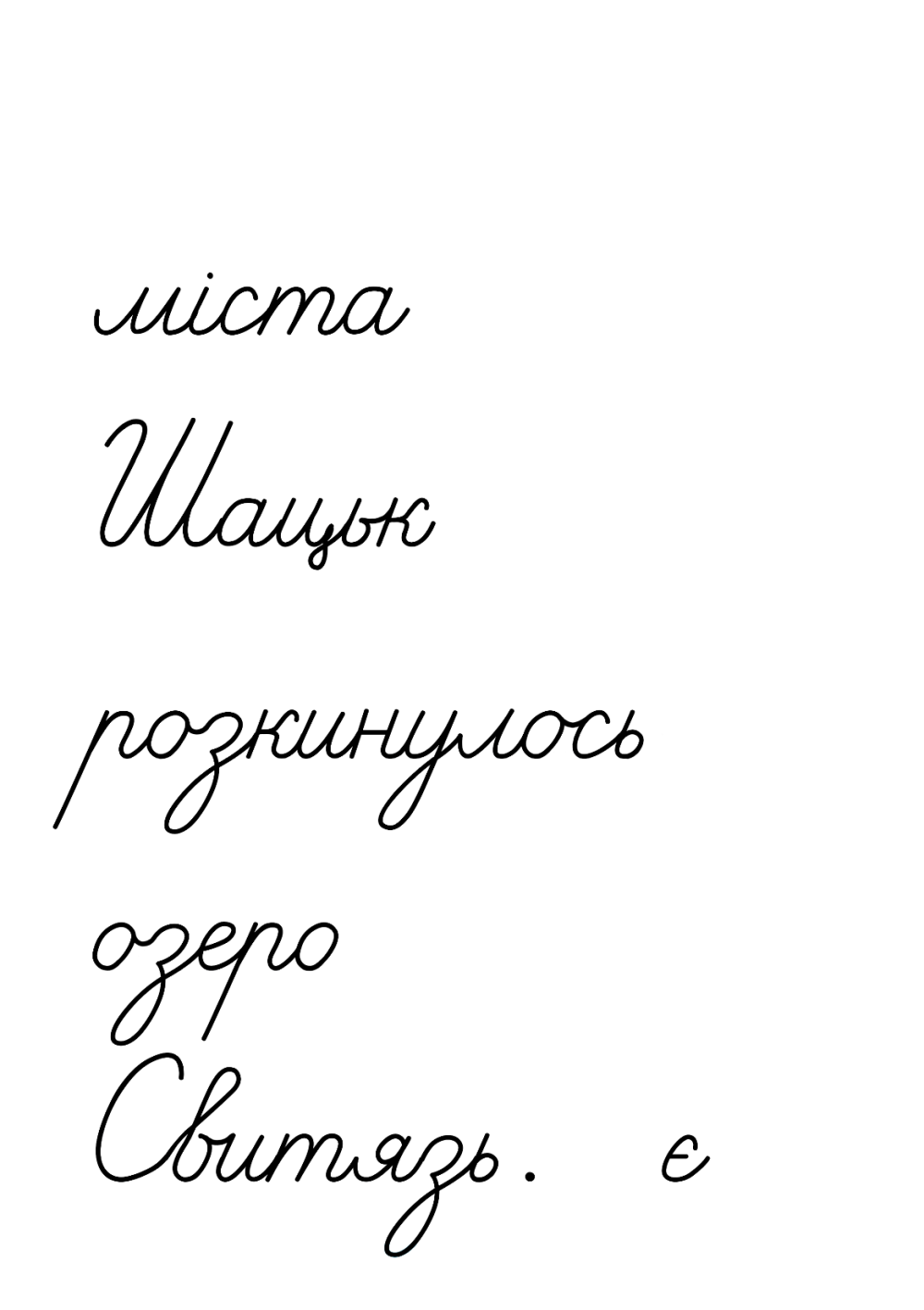 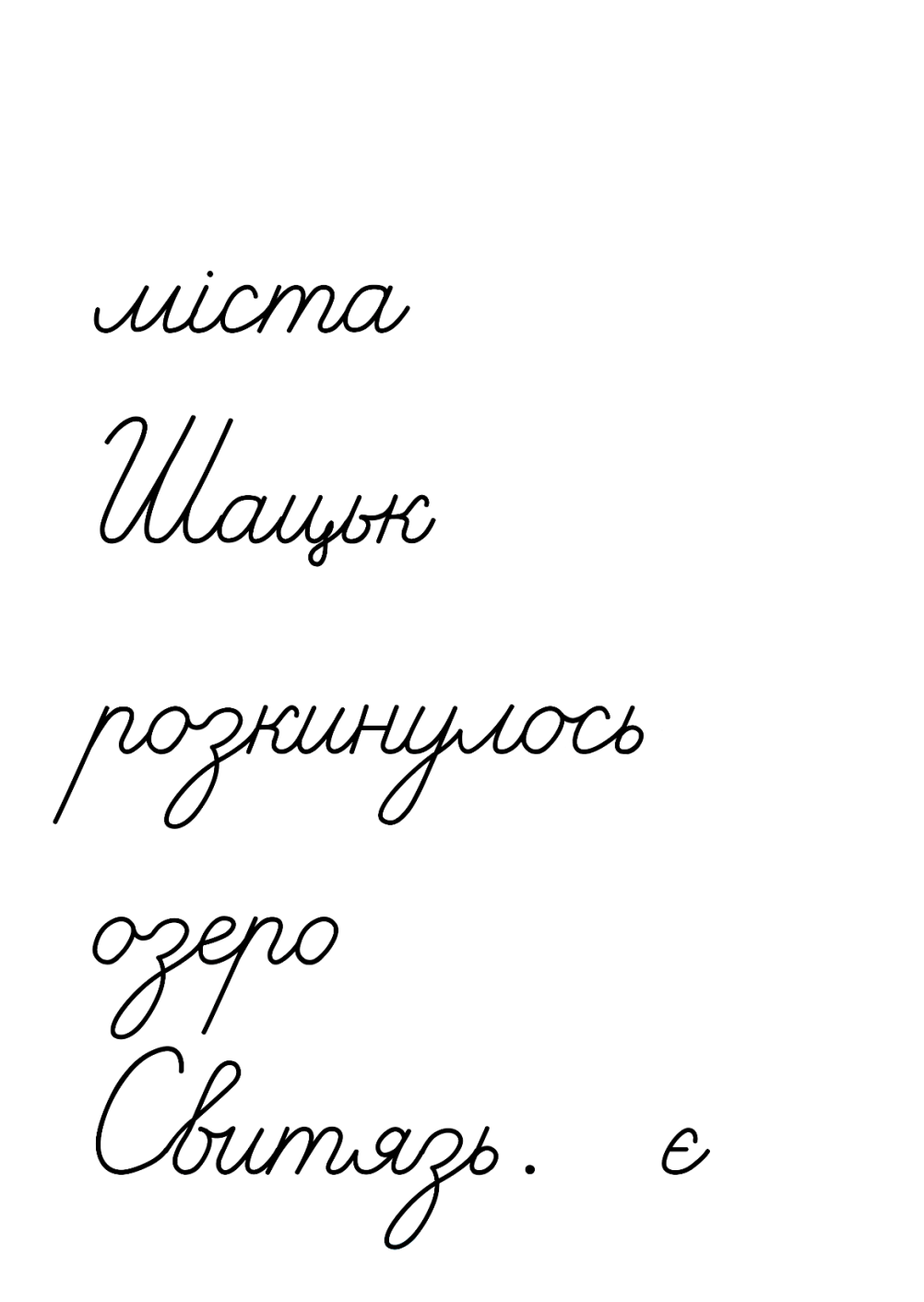 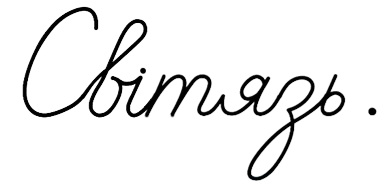 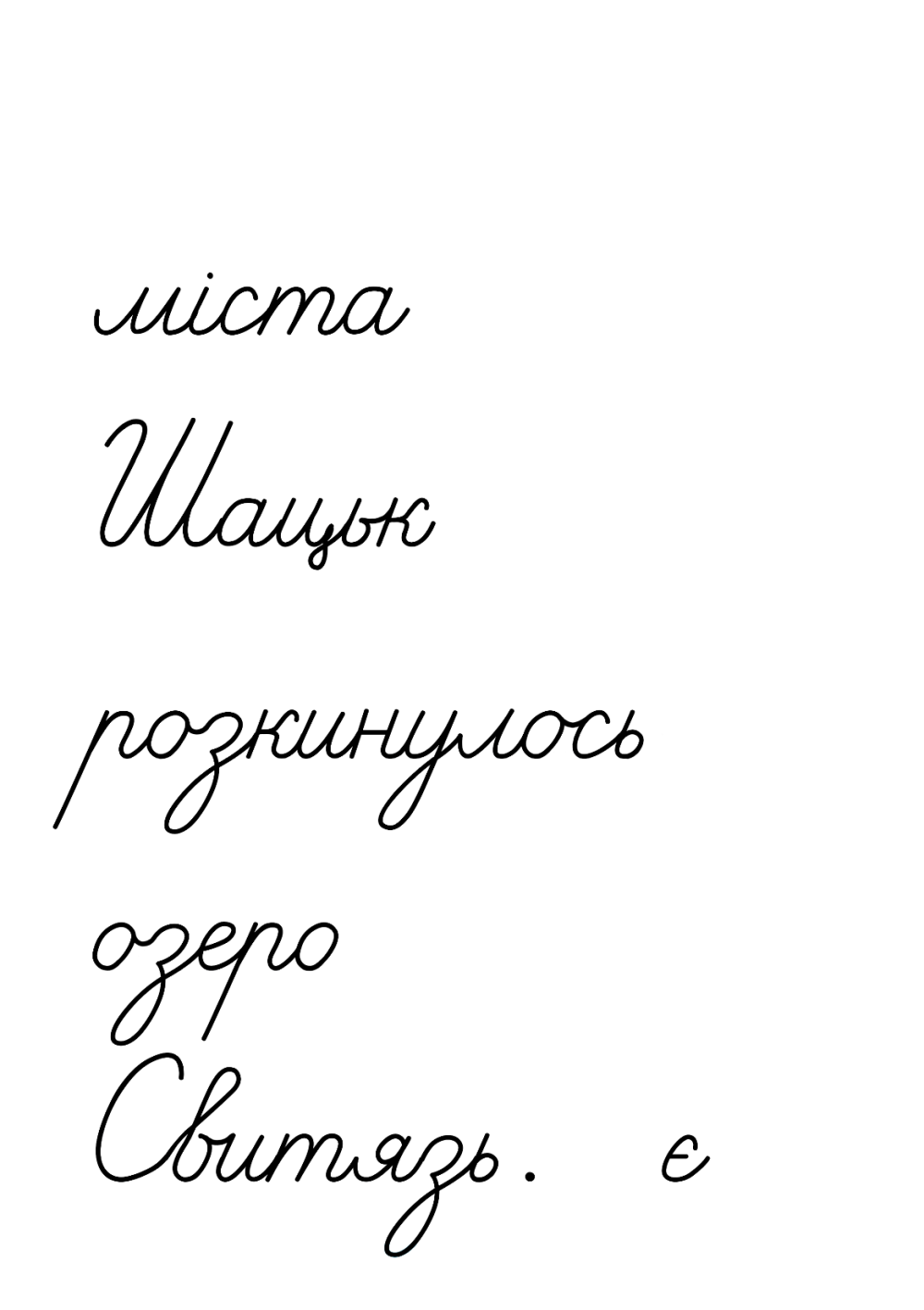 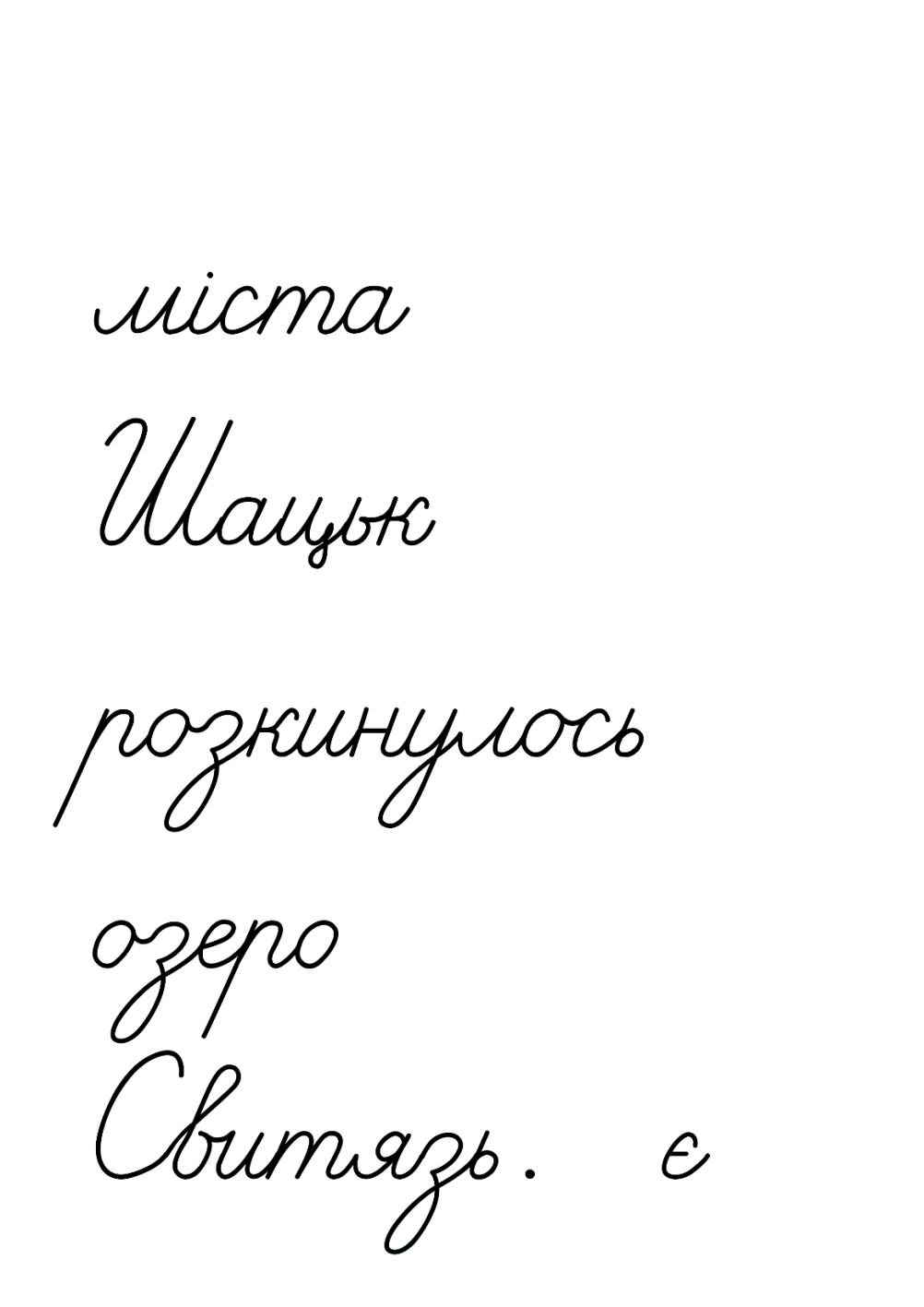 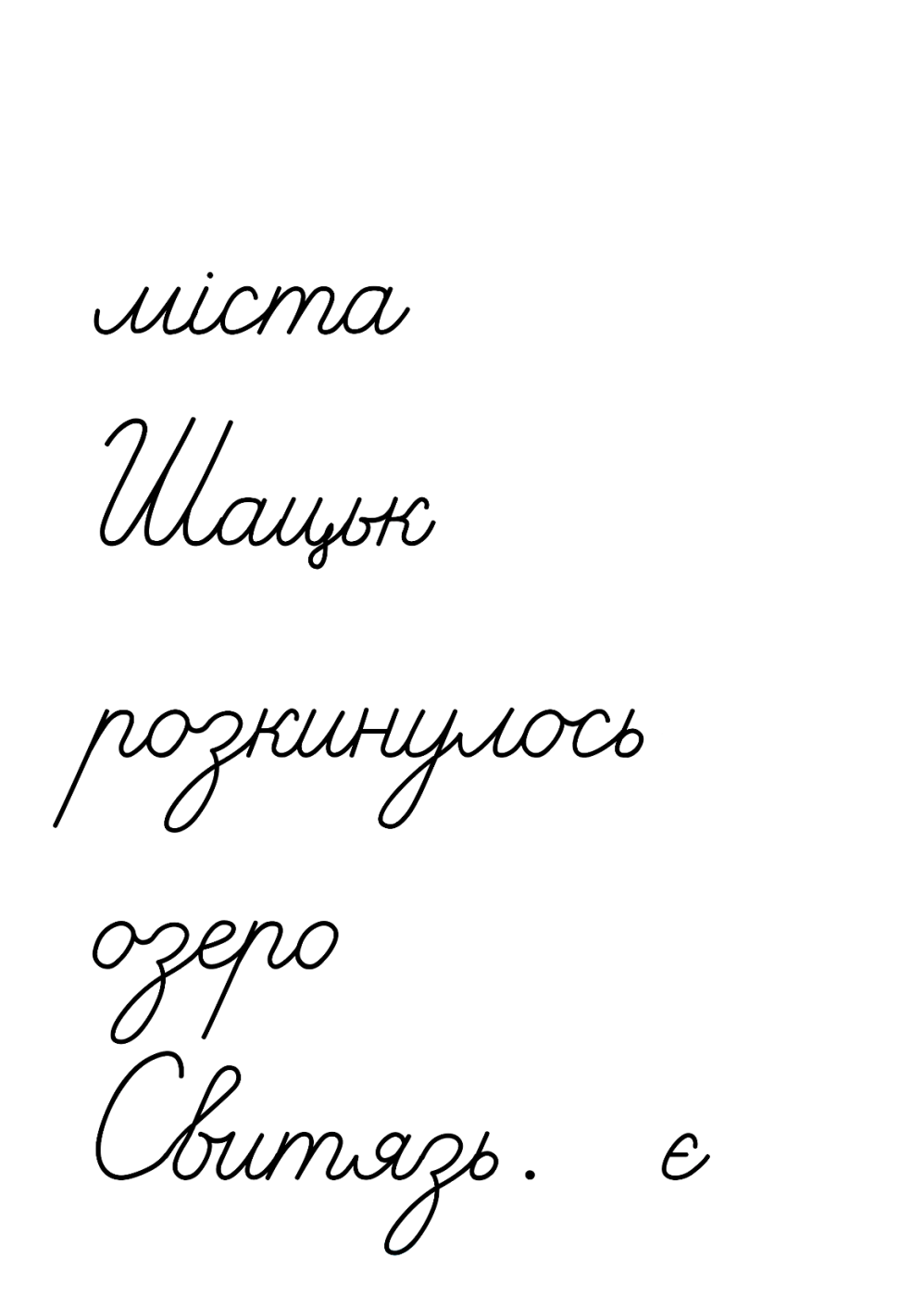 Підручник.
Сторінка
67
Прочитай повідомлення Щебетунчика
Заміни малюнки відповідними словами
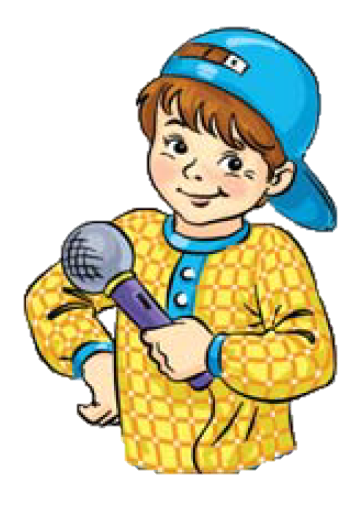 В Україні є річки з цікавими назвами.
Під Харковом тече річка               .
Біля Житомира є річка            .
А коло Львова —               .
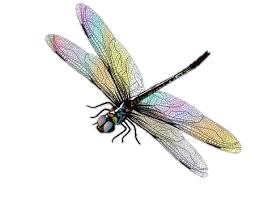 Бабка
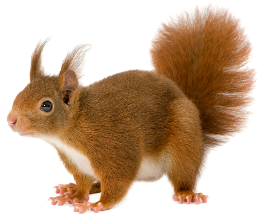 Білка
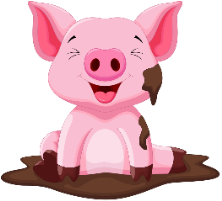 Свиня
Запиши речення про річку Бабку. З якої букви пишемо назви річок? Підкресли назви міста і річки.
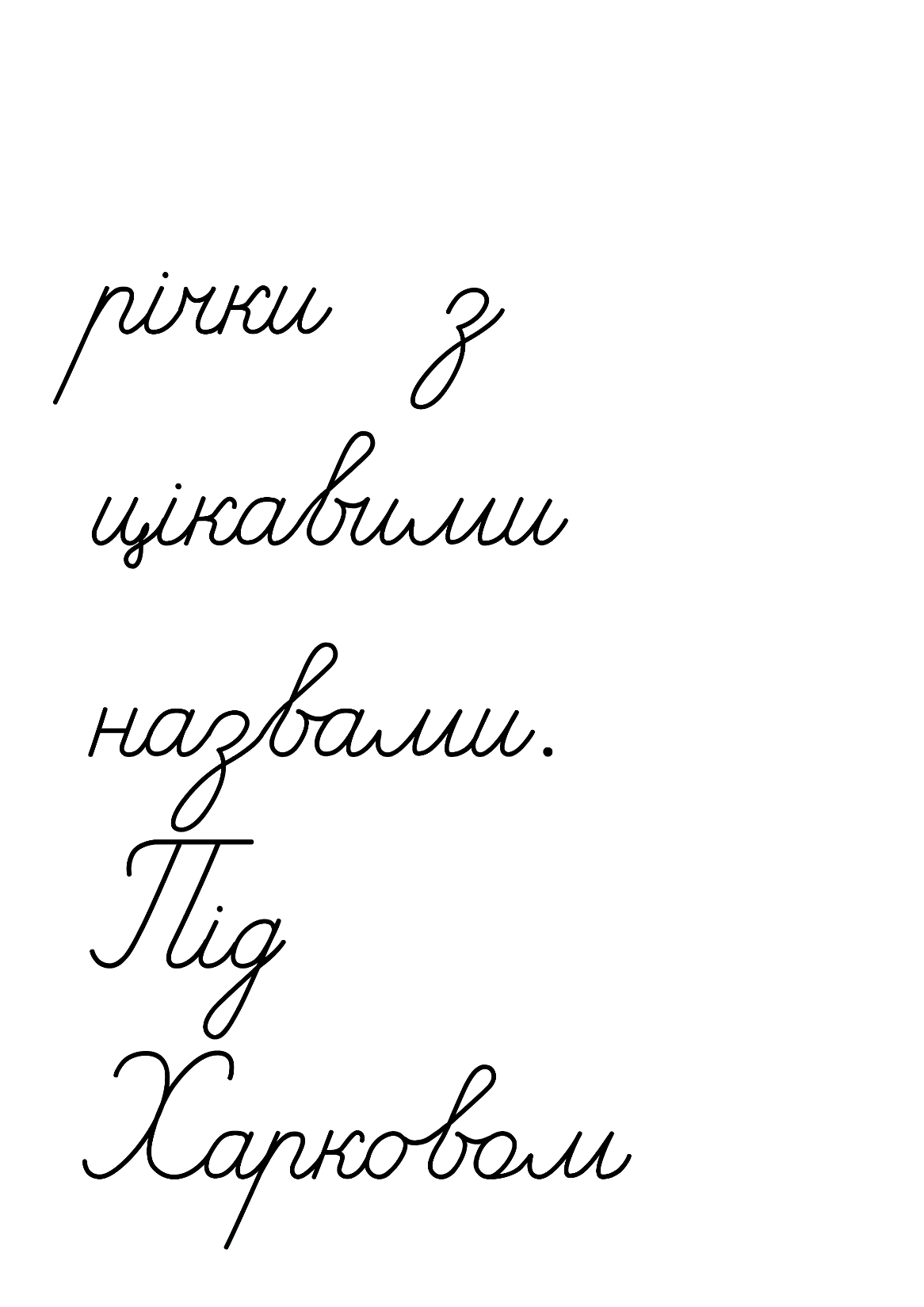 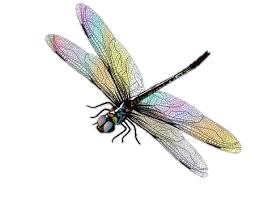 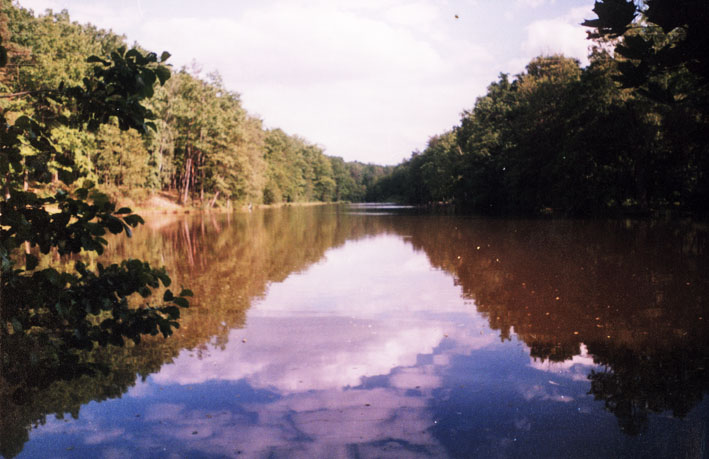 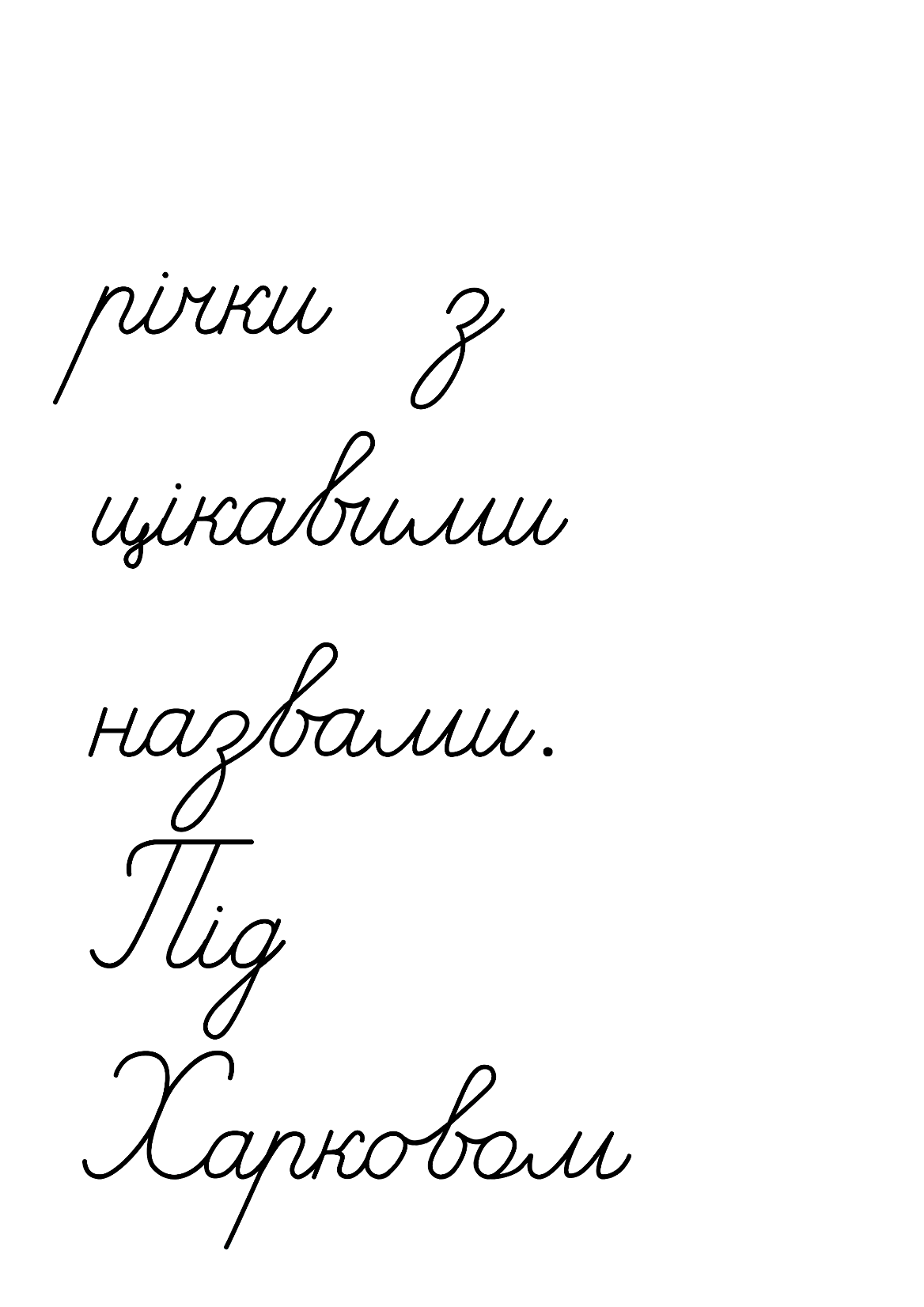 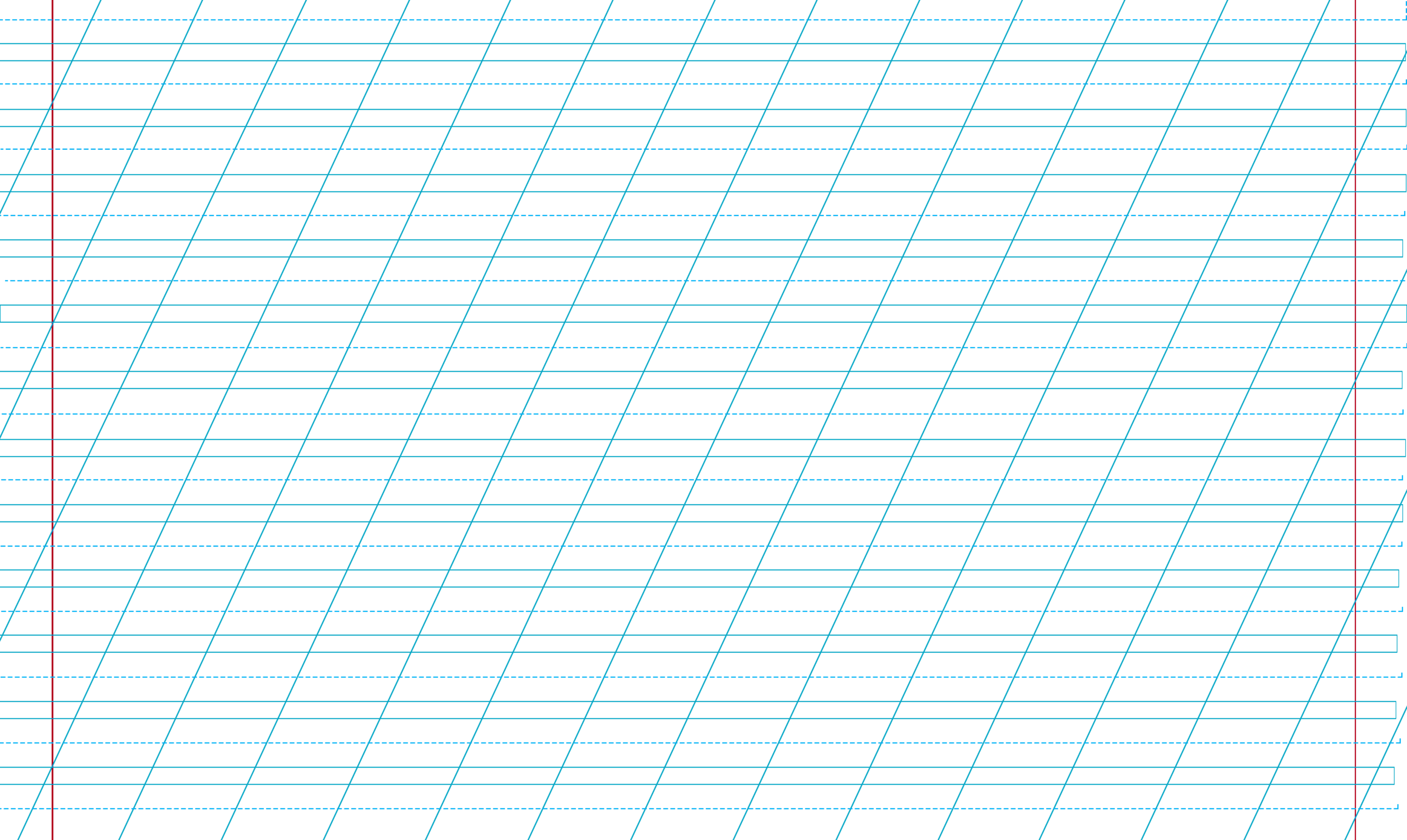 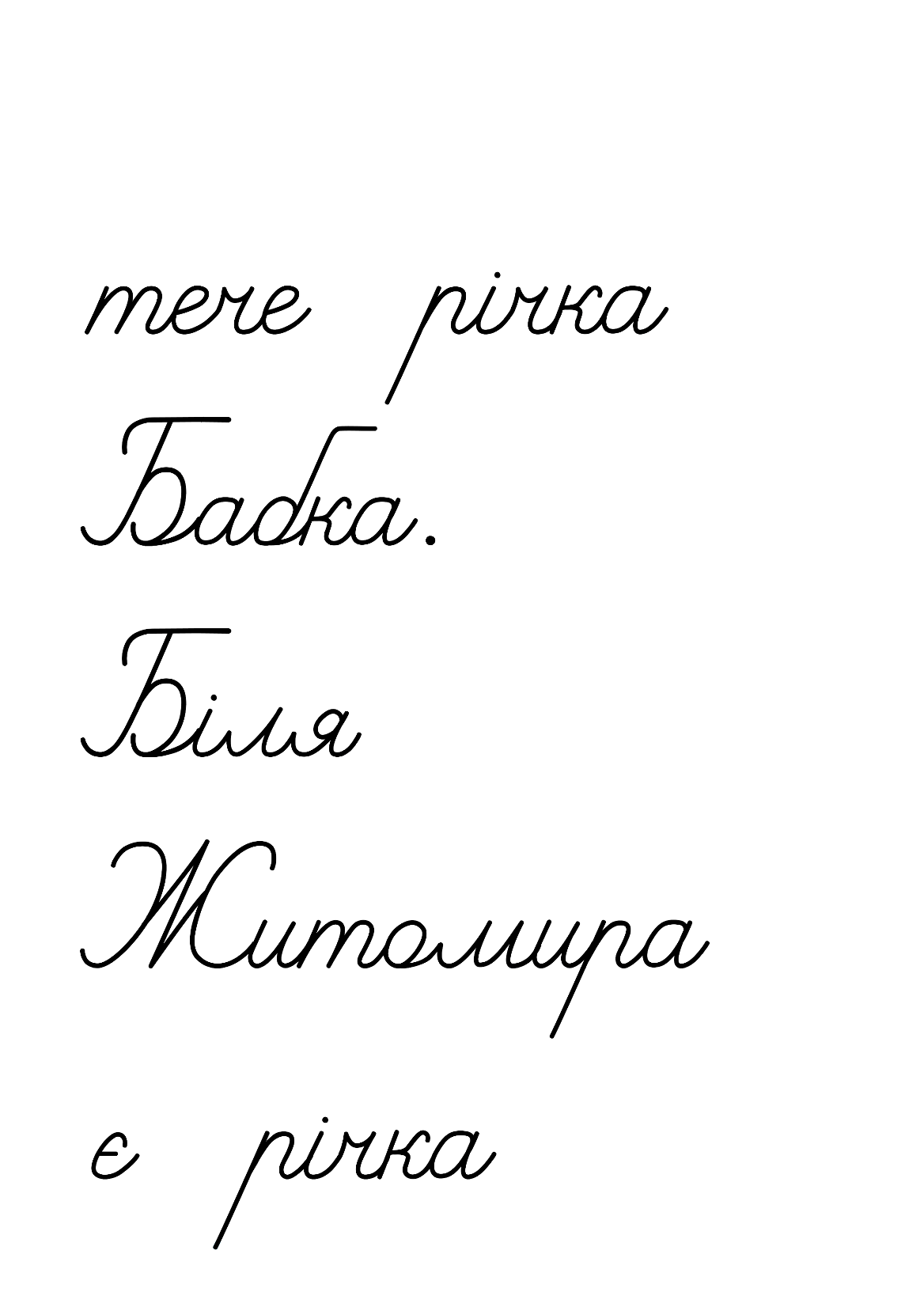 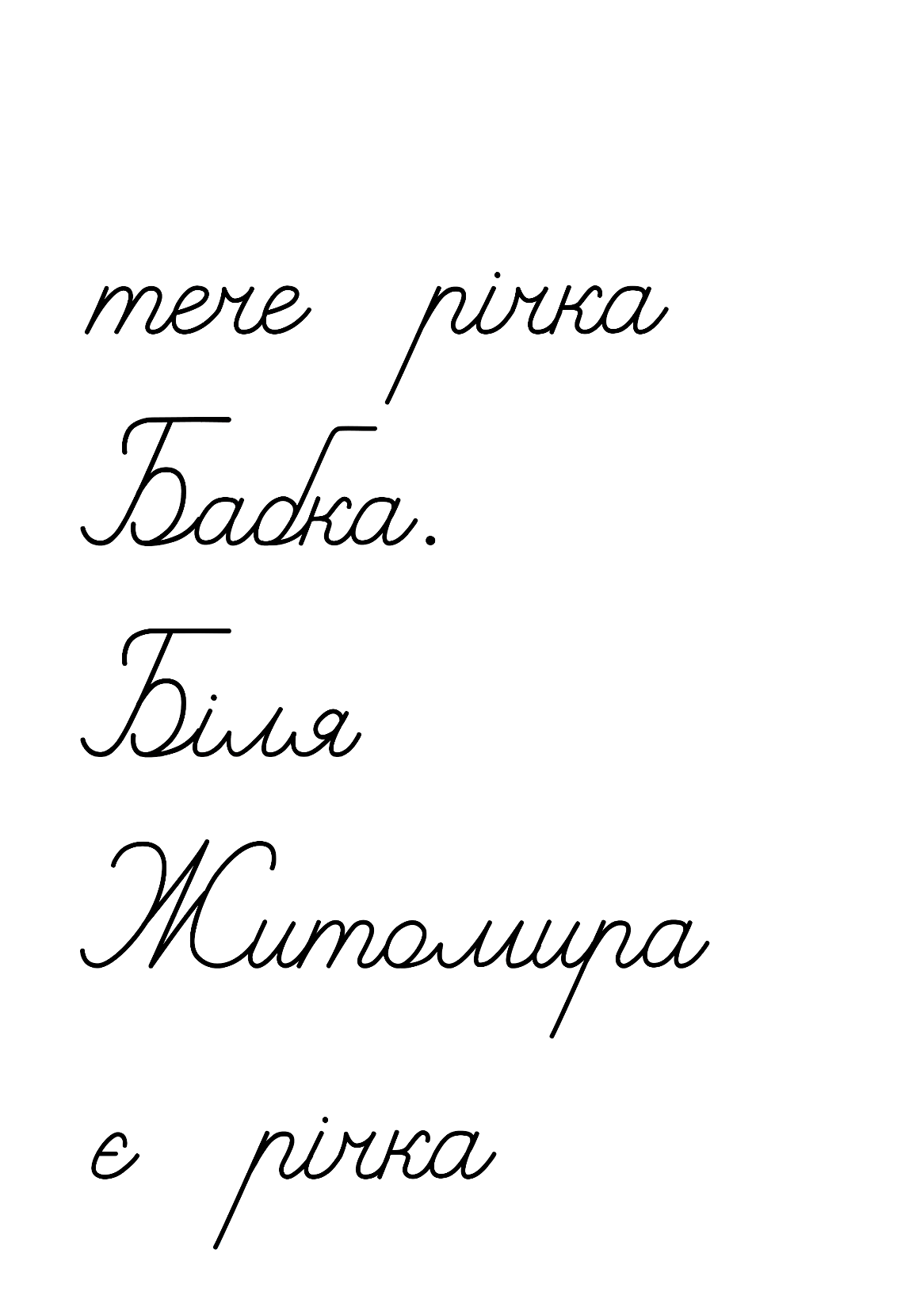 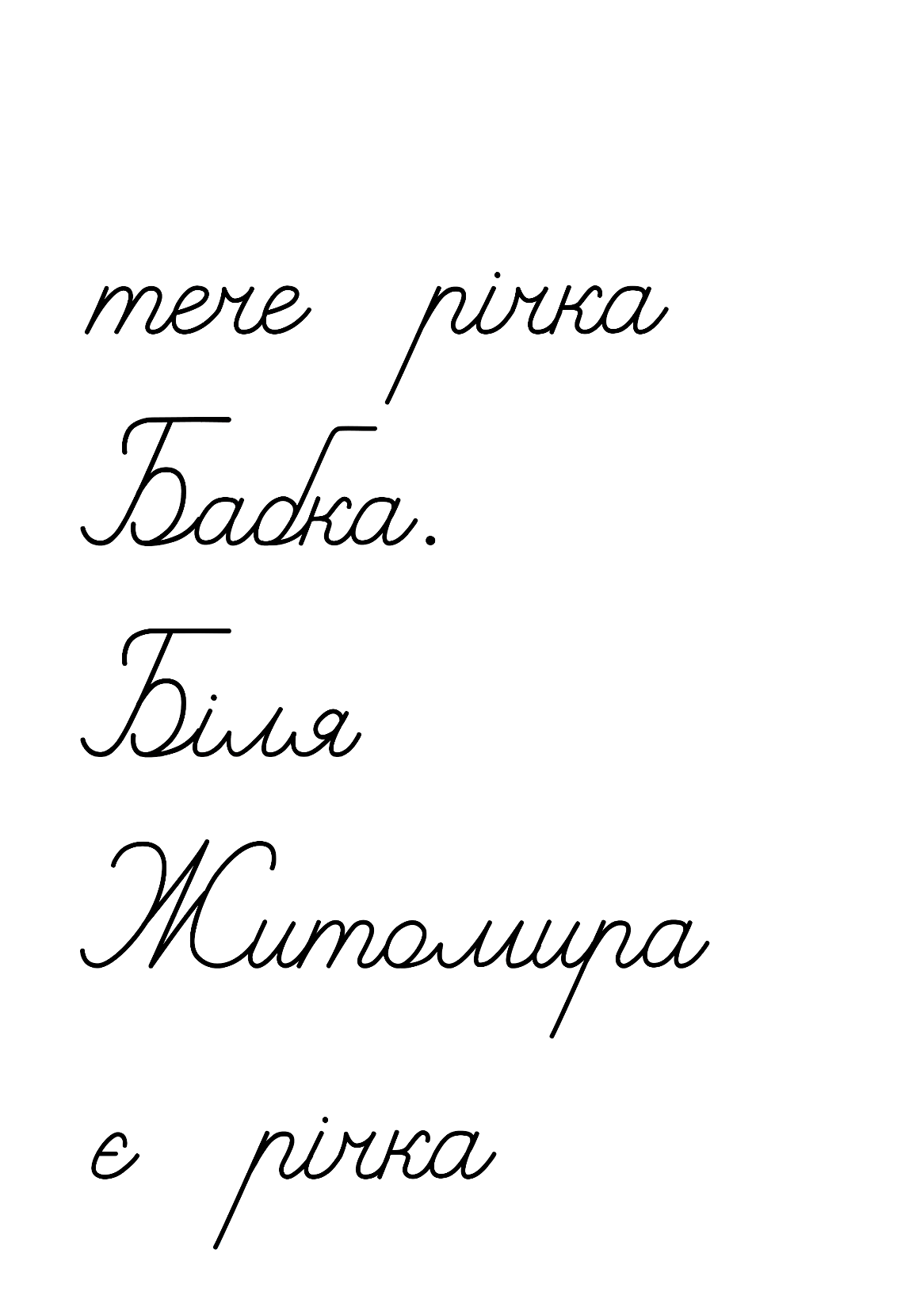 Підручник.
Сторінка
68
Бабка
Послухай інформацію Читалочки
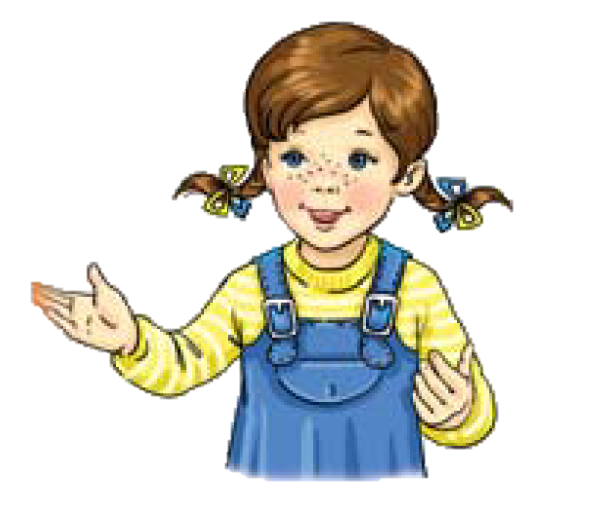 Українську землю омивають два зовсім не схожих моря — Азовське і Чорне.
Азовське море найменше і найбільш мілке у світі. Воно має піщане дно. Вода в ньому здається сіро-блакитною чи сіро-зеленою.
Чорне море — велике й глибоке. Воно має чистий лазурний колір. На його пляжах багато гальки.
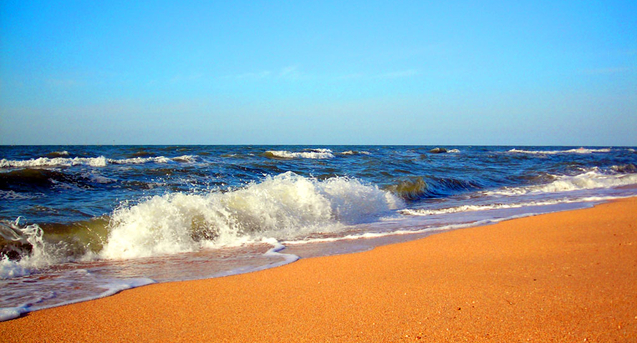 Чорне море
Дай відповіді на запитання Читалочки.
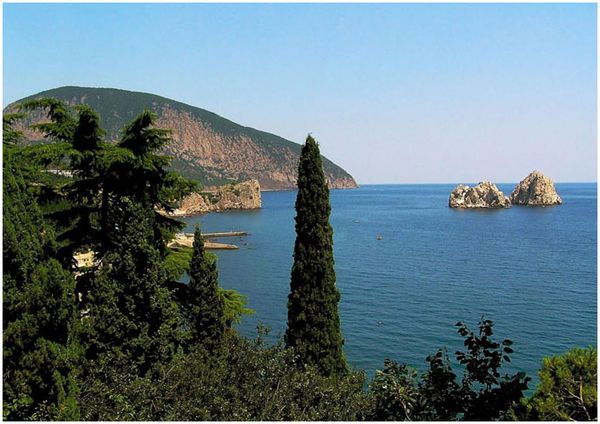 Азовське море
1. Які моря омивають українську землю?
2. У якому морі вода має лазурний колір?
3. Яке море найменше і наймілкіше у світі?
Підручник.
Сторінка
68
Запиши відповідь на запитання Читалочки
Підкресли назви морів.
1. Які моря омивають українську землю?
Чорне море
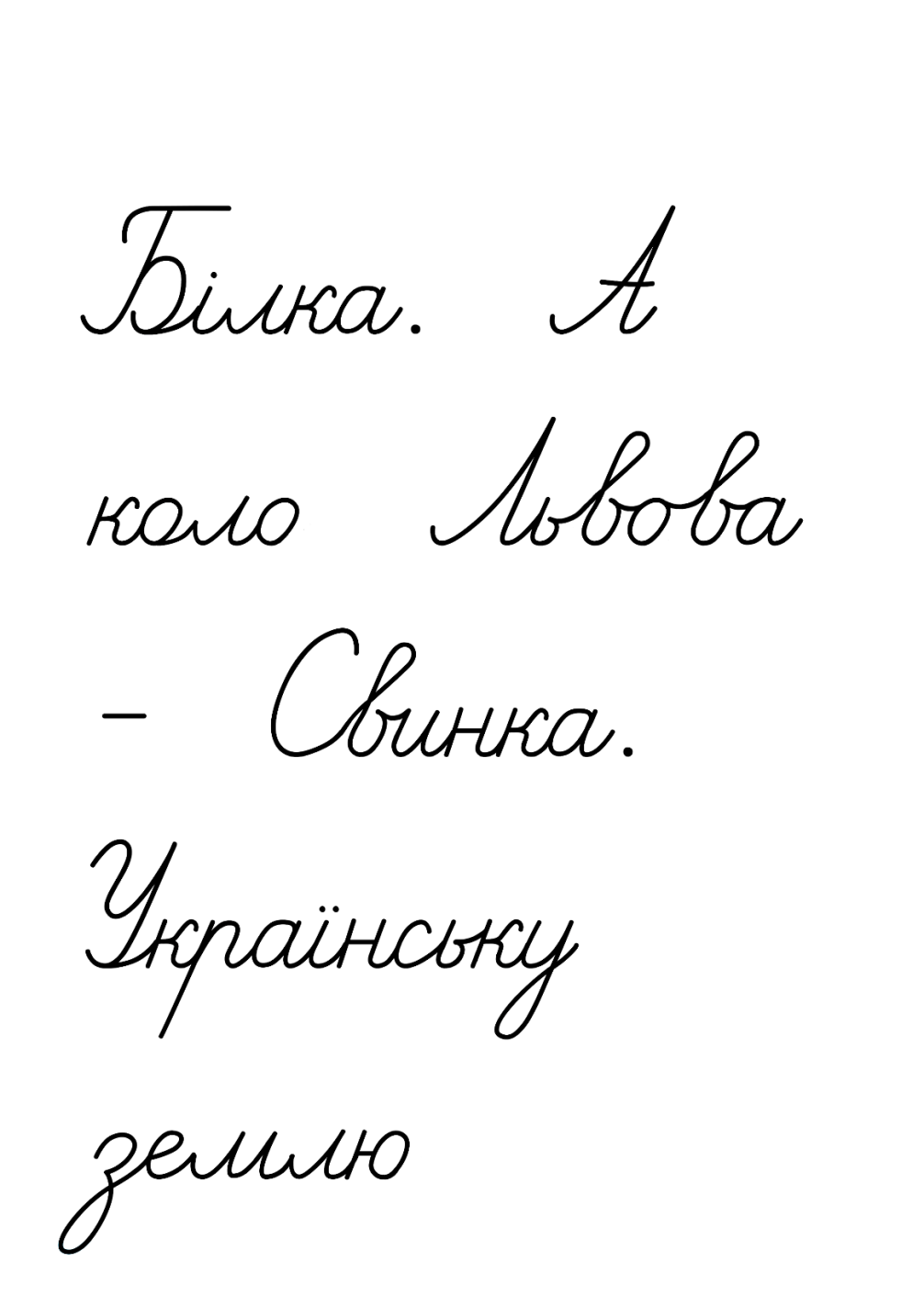 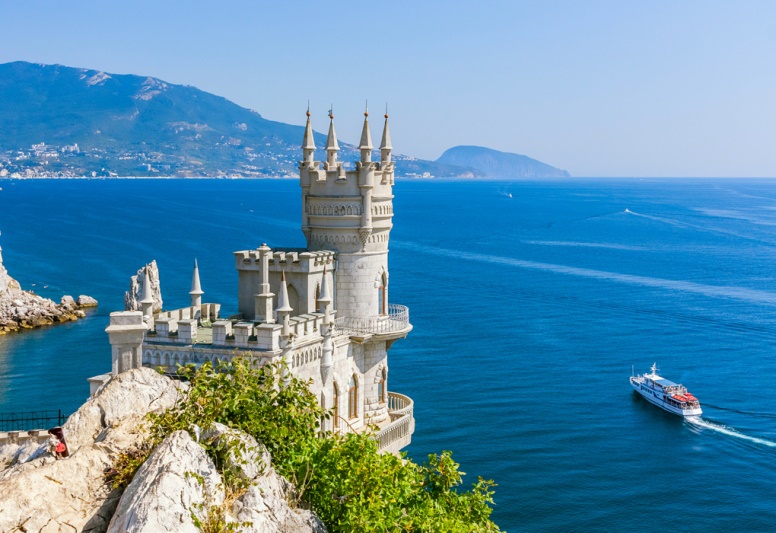 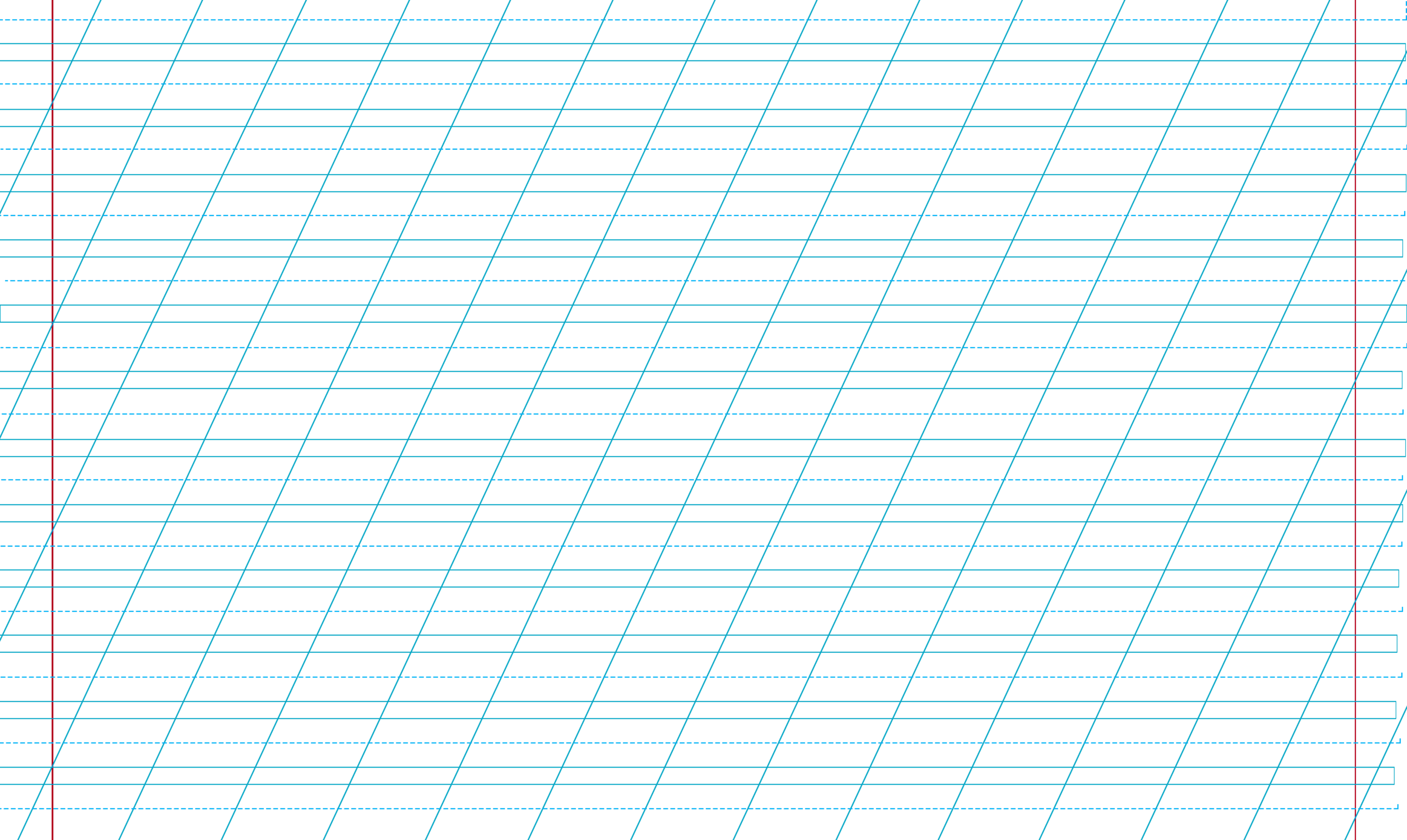 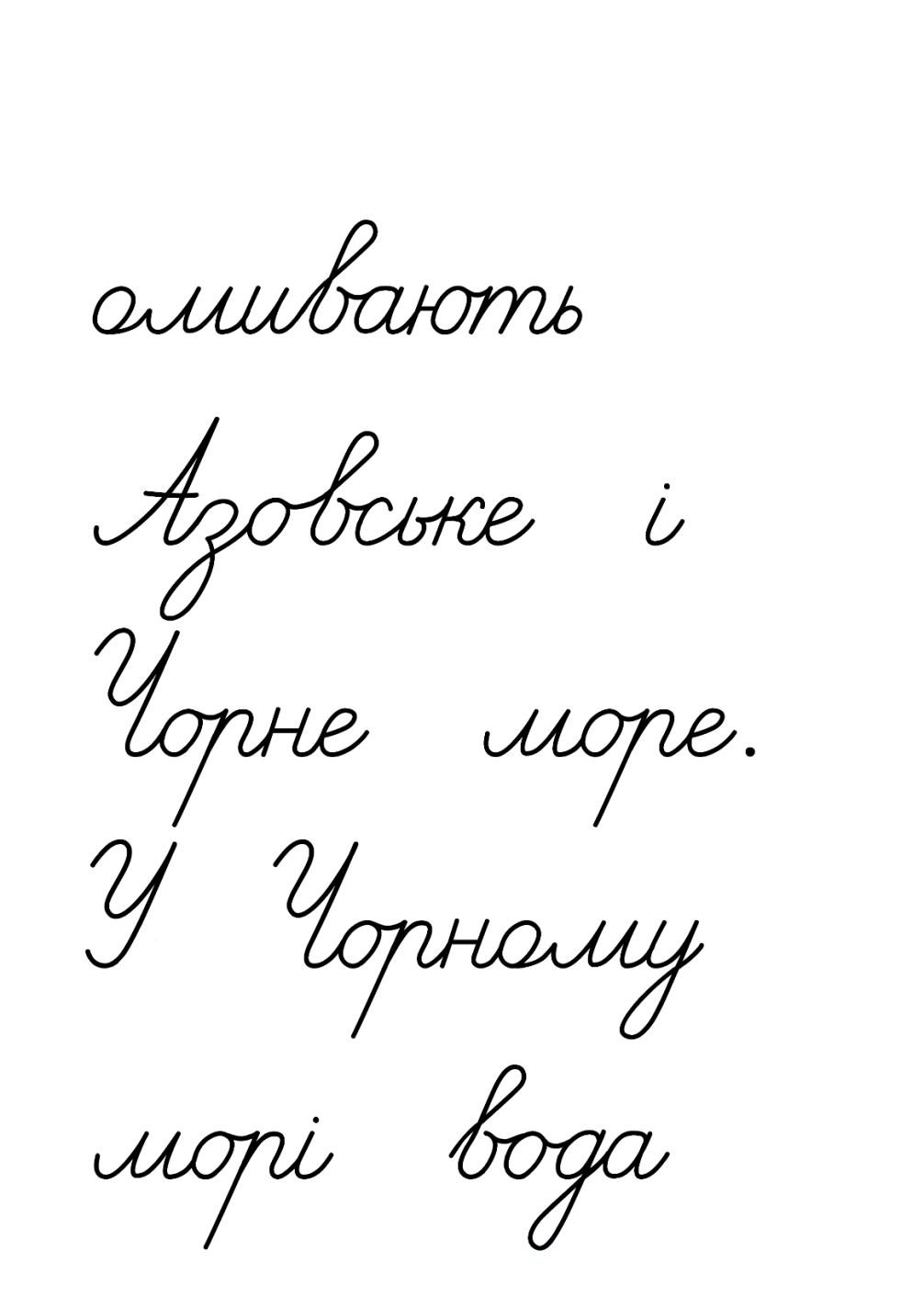 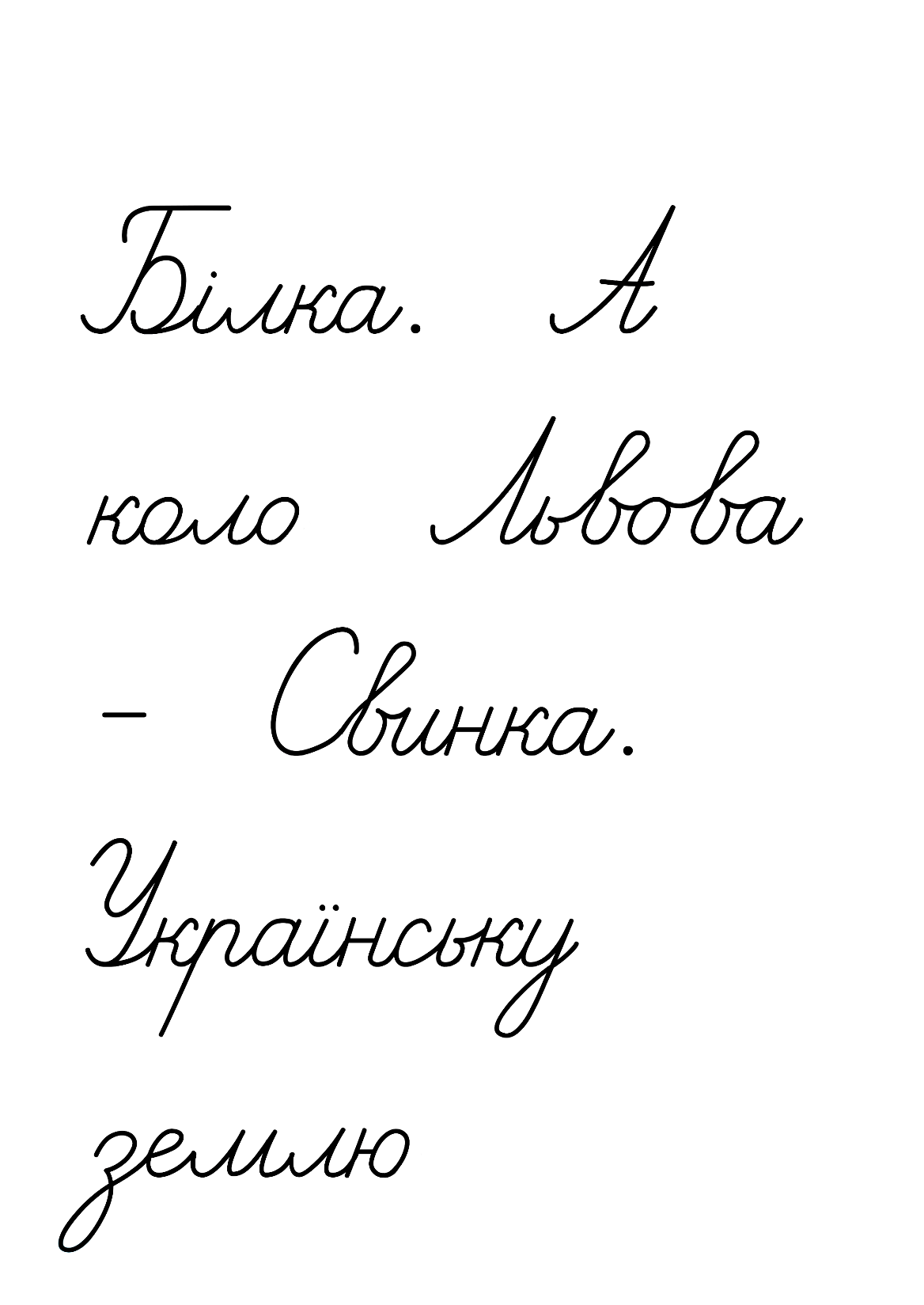 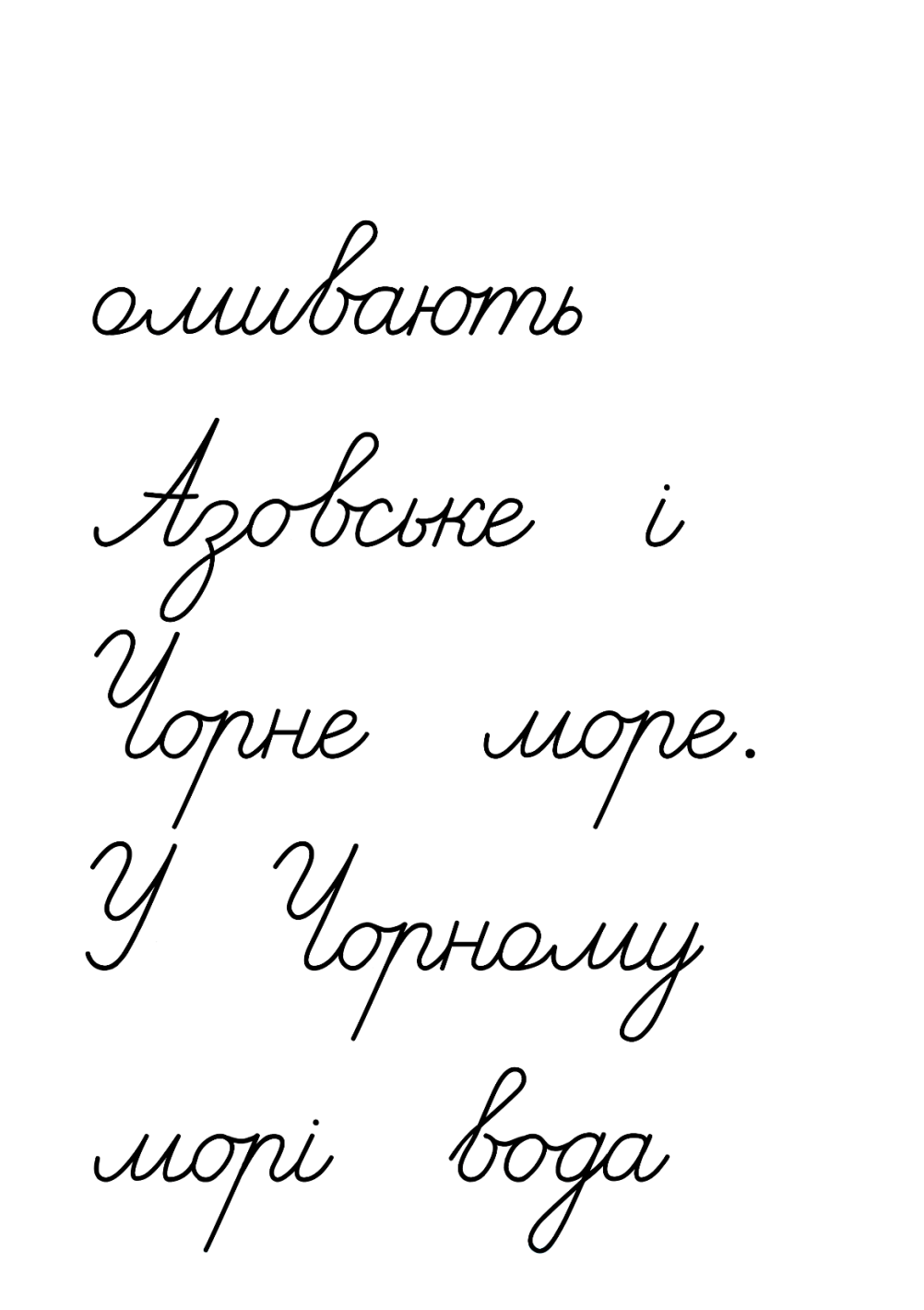 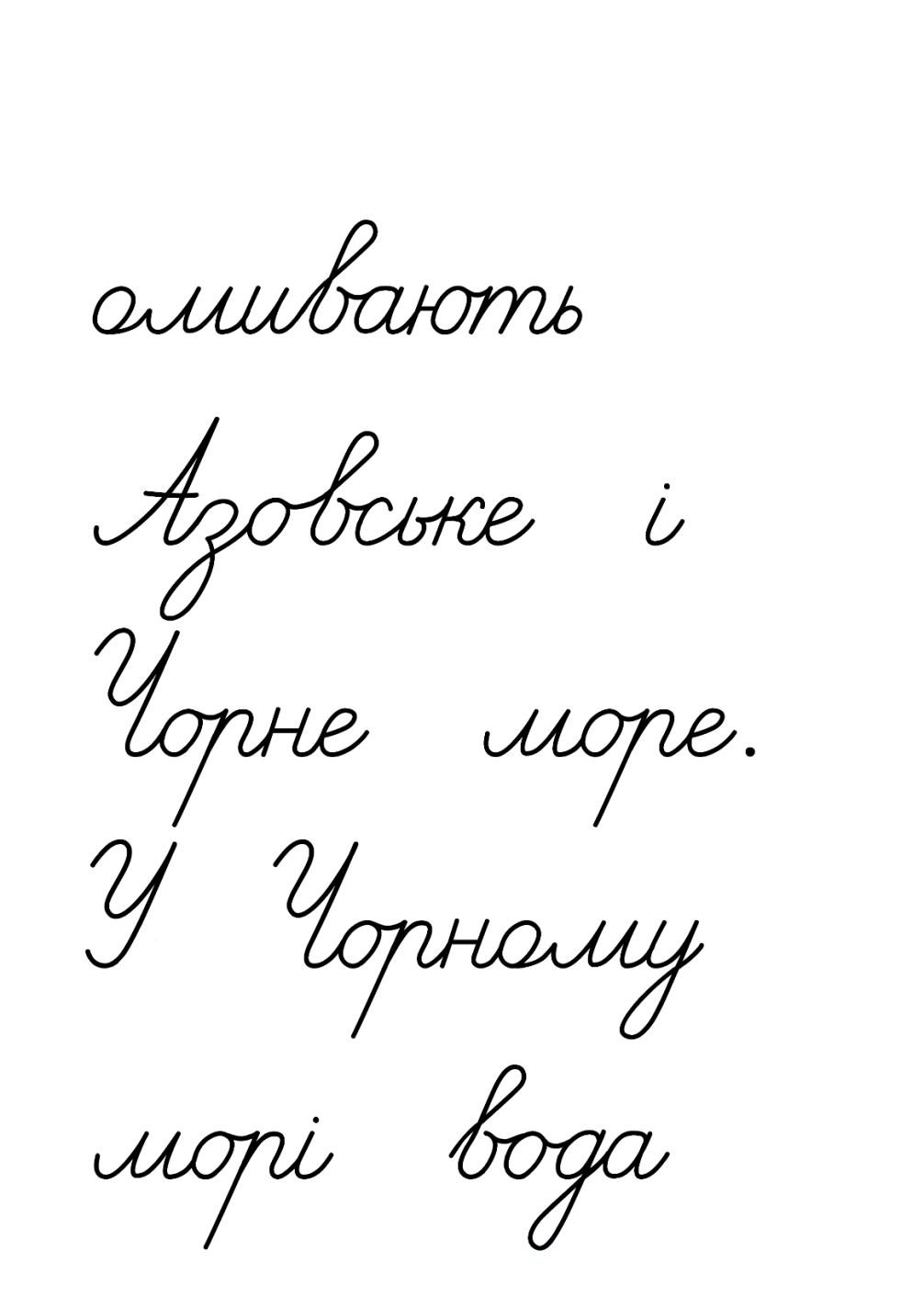 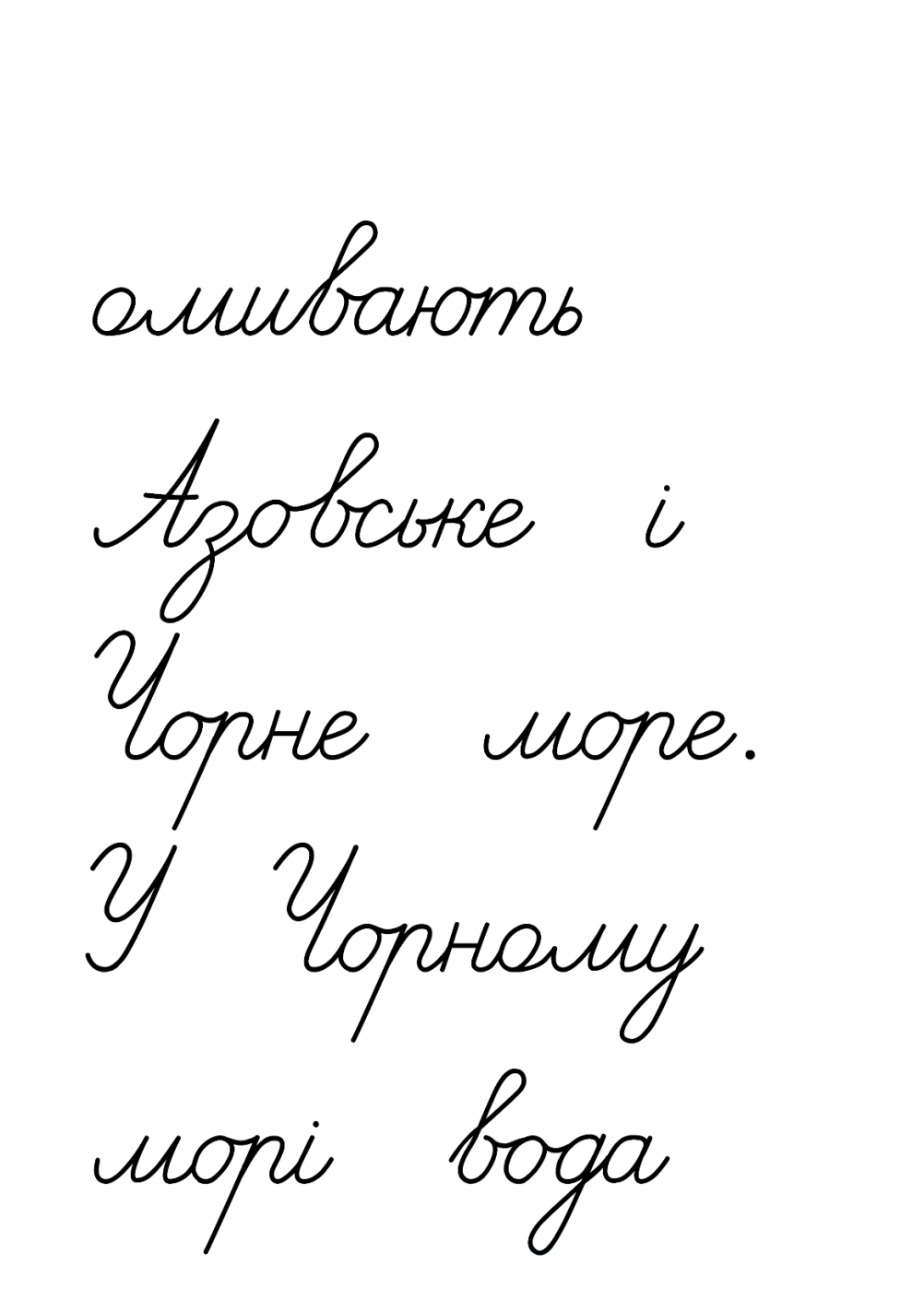 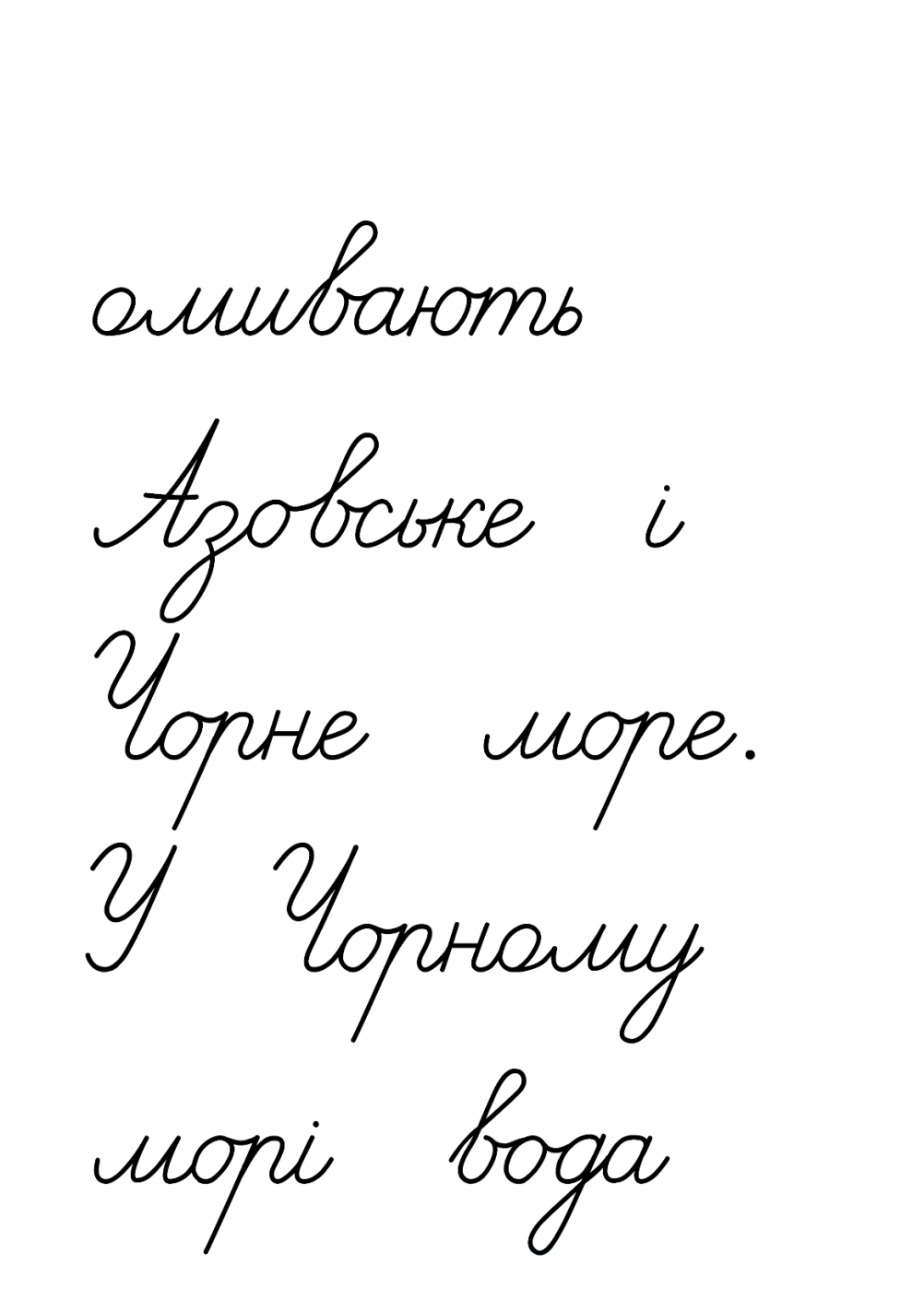 Зроби висновок – як пишуться назви гір, рік, озер, морів.
Перевір себе за правилом.
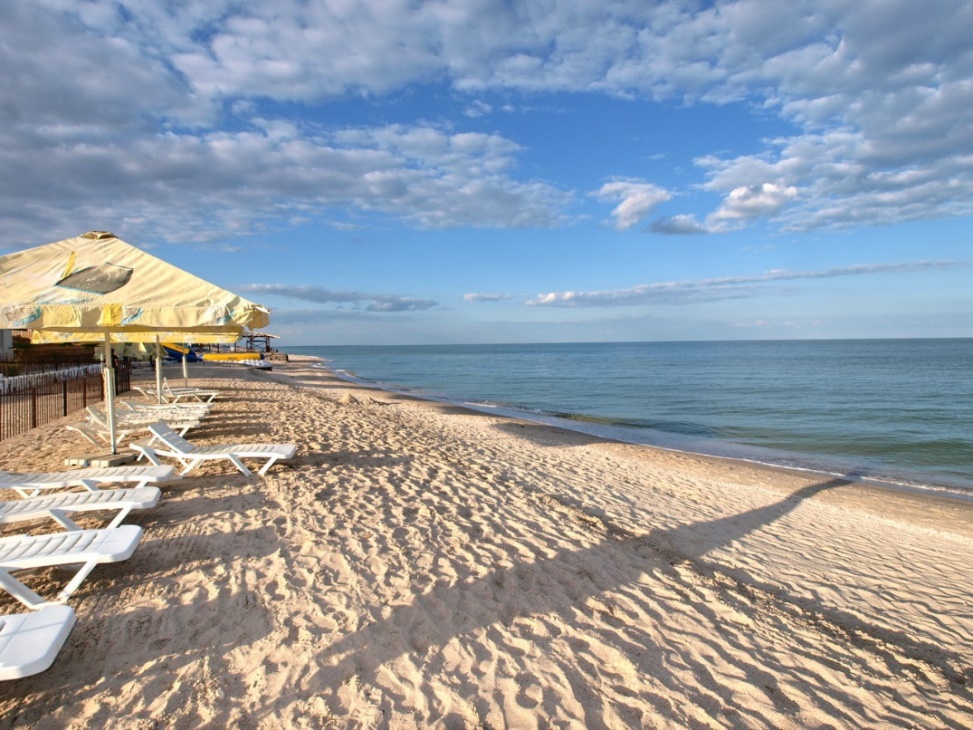 Азовське море
Назви гір, рік, озер, морів пишемо з великої букви.
Підручник.
Сторінка
68
Розкажи, у яких відомих місцях України ти мрієш побувати. Чому?
Робота в зошиті
1. Прочитай інформацію, розміщену на рекламному щиті. Запиши пропущені слова. Можеш скористатися довідкою.
2. Утвори назву річки з перших букв назв зображених тварин. Склади речення про цю річку і запиши.
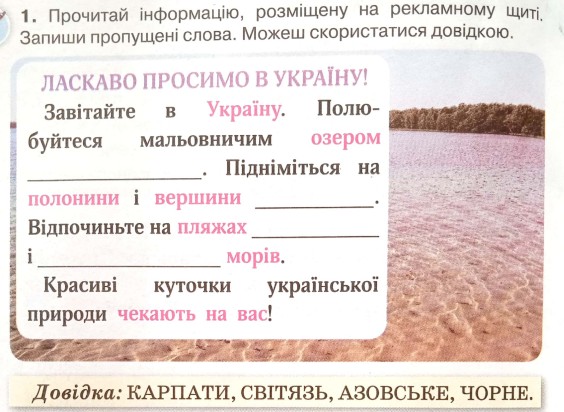 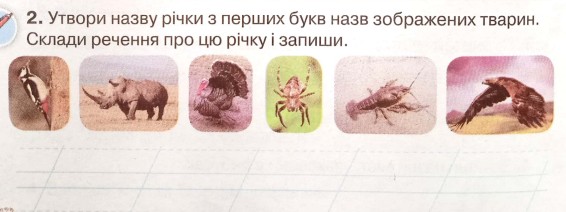 Д
н
і
р
о
п
Світязь
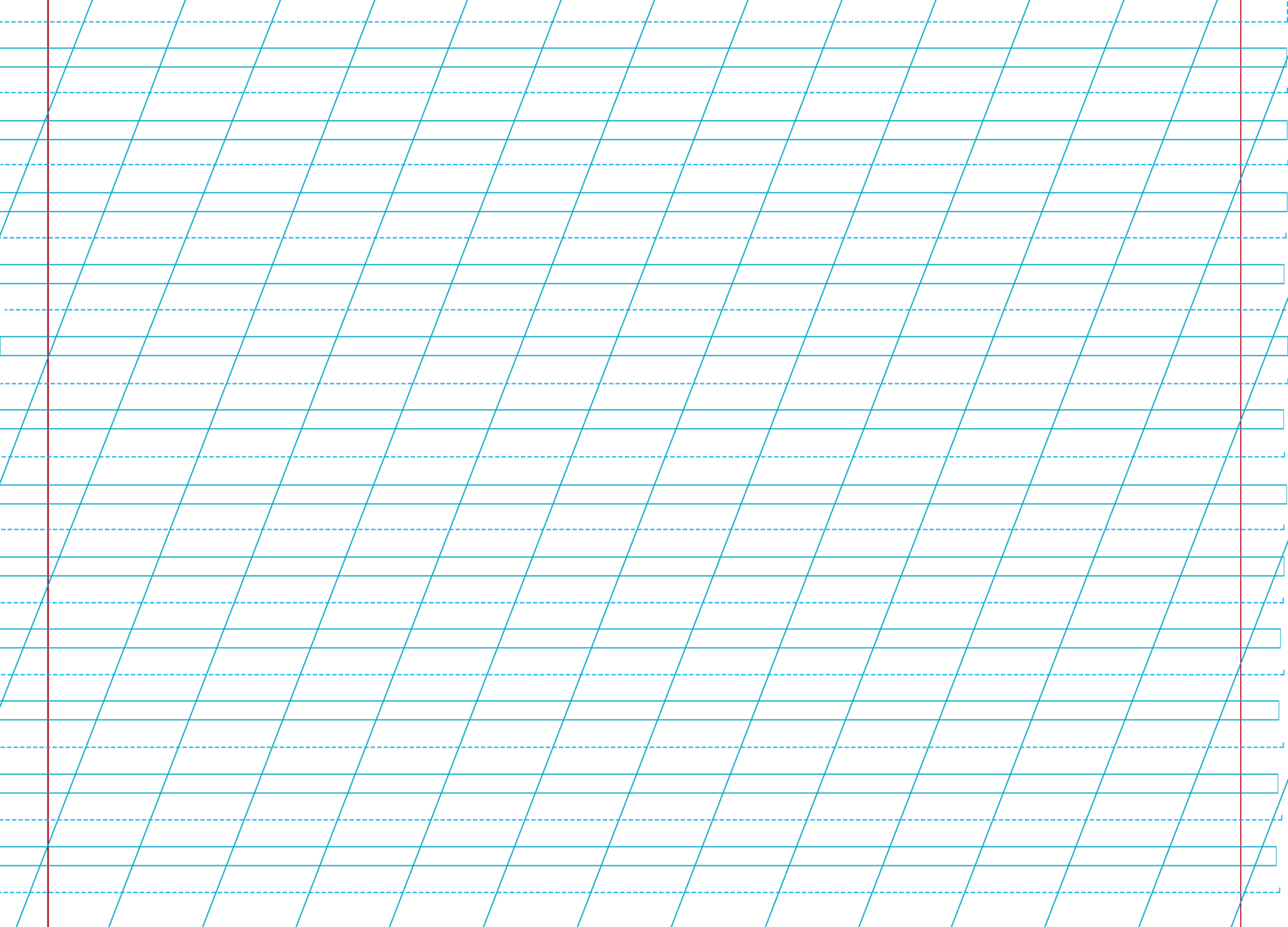 Дніпро – найбільша ріка України.
Карпат
Чорного
3. Напиши назви річок, «заховані» в ребусах.
Азовського
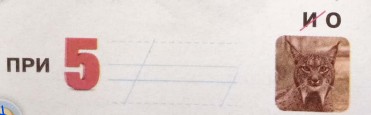 Прип’ять
Рось
Сторінка
34
Підсумок. Рефлексія
Обери дорогу, якою визначиш свої знання і вміння на уроці
Де ми побували? Що побачили?
 Чого навчились? 
Що на уроці було цікавим для тебе?
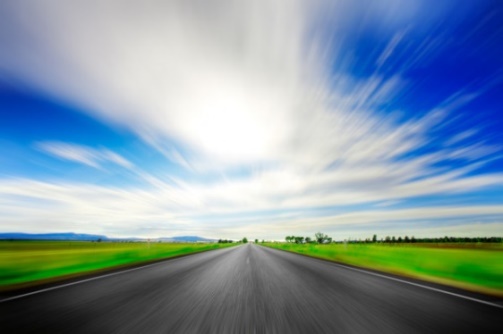 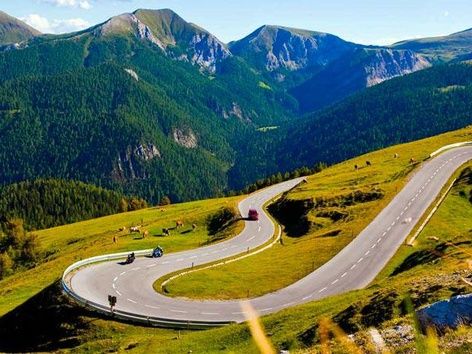 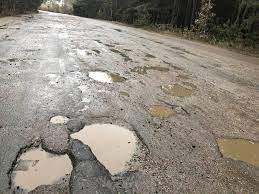 Багато завдань виконав/ла неправильно. 
Можу працювати краще
Всі завдання виконав/ла правильно. Йду вперед впевнено
Деякі завдання виконав/ла неправильно.
Маю ще попрацювати з тієї теми
Для відкриття інтерактивного завдання натисніть на оранжевий прямокутник
Відкрити онлайнове інтерактивне завдання